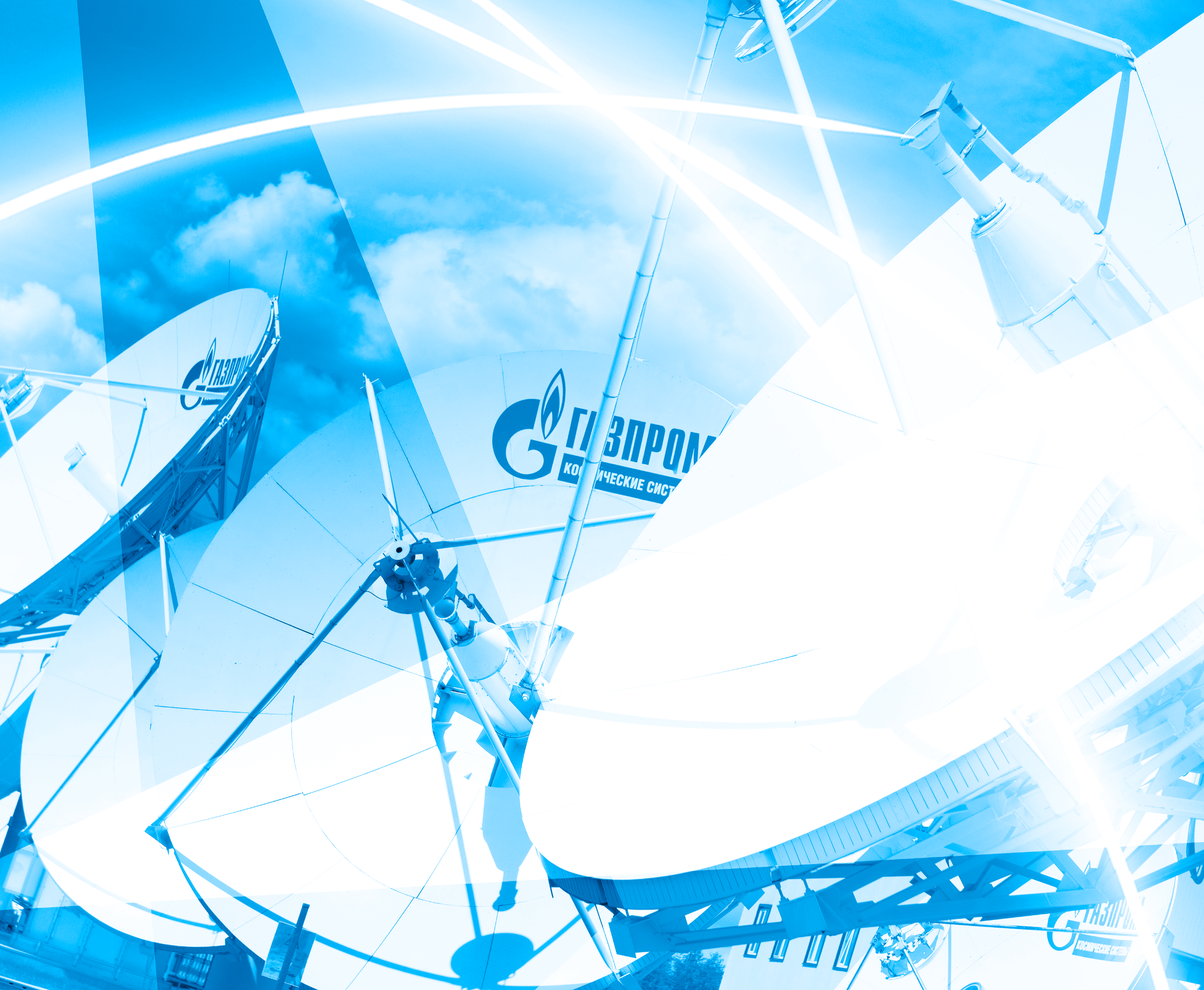 Применение современных спутниковых технологий в корпоративных сетях связи для оптимизации затратГазпром космические системыБабкина Юлия Анатольевна
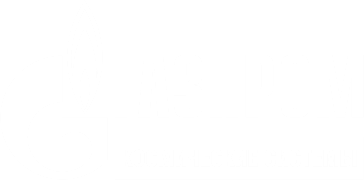 www.gazpromcosmos.ru
ДЕЙСТВУЮЩИЕ СПУТНИКИ «ЯМАЛ»
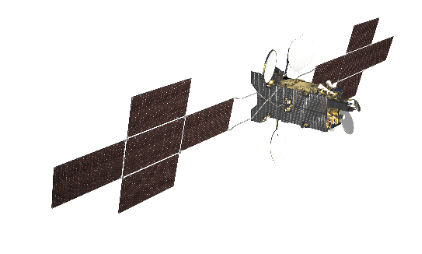 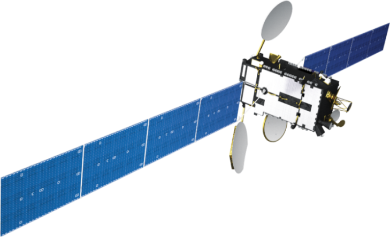 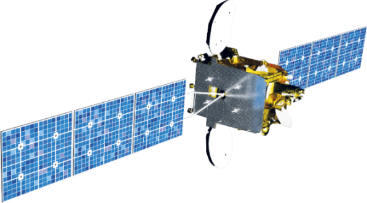 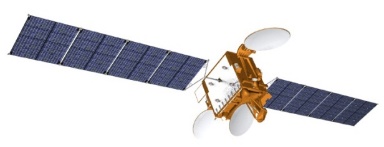 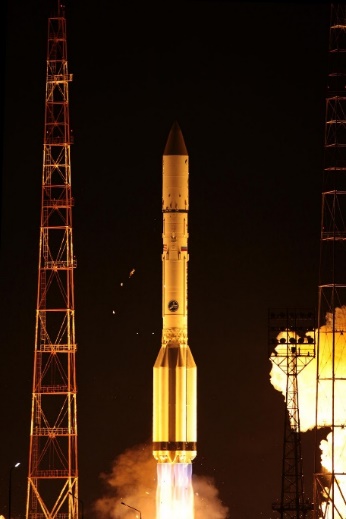 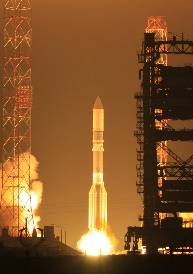 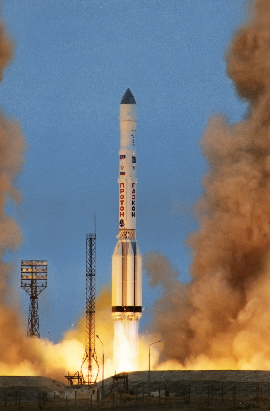 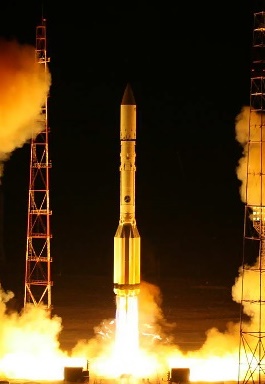 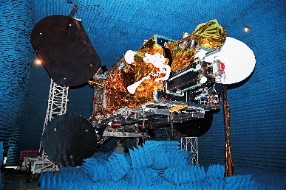 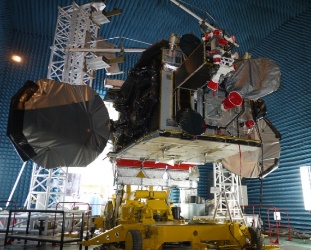 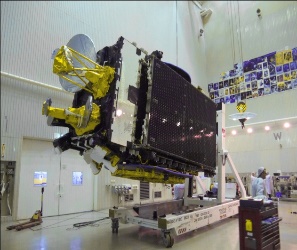 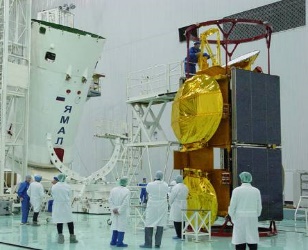 ЯМАЛ-300К (183°В.Д.)
Год запуска - 2012
ЯМАЛ-401 (90°В.Д.)
Год запуска - 2014
ЯМАЛ-402 (55°В.Д.)
Год запуска - 2012
ЯМАЛ-202 (49°В.Д.)
Год запуска - 2003
ОРБИТАЛЬНАЯ ГРУППИРОВКА И ЗОНА ОБСЛУЖИВАНИЯ СИСТЕМЫ «ЯМАЛ»
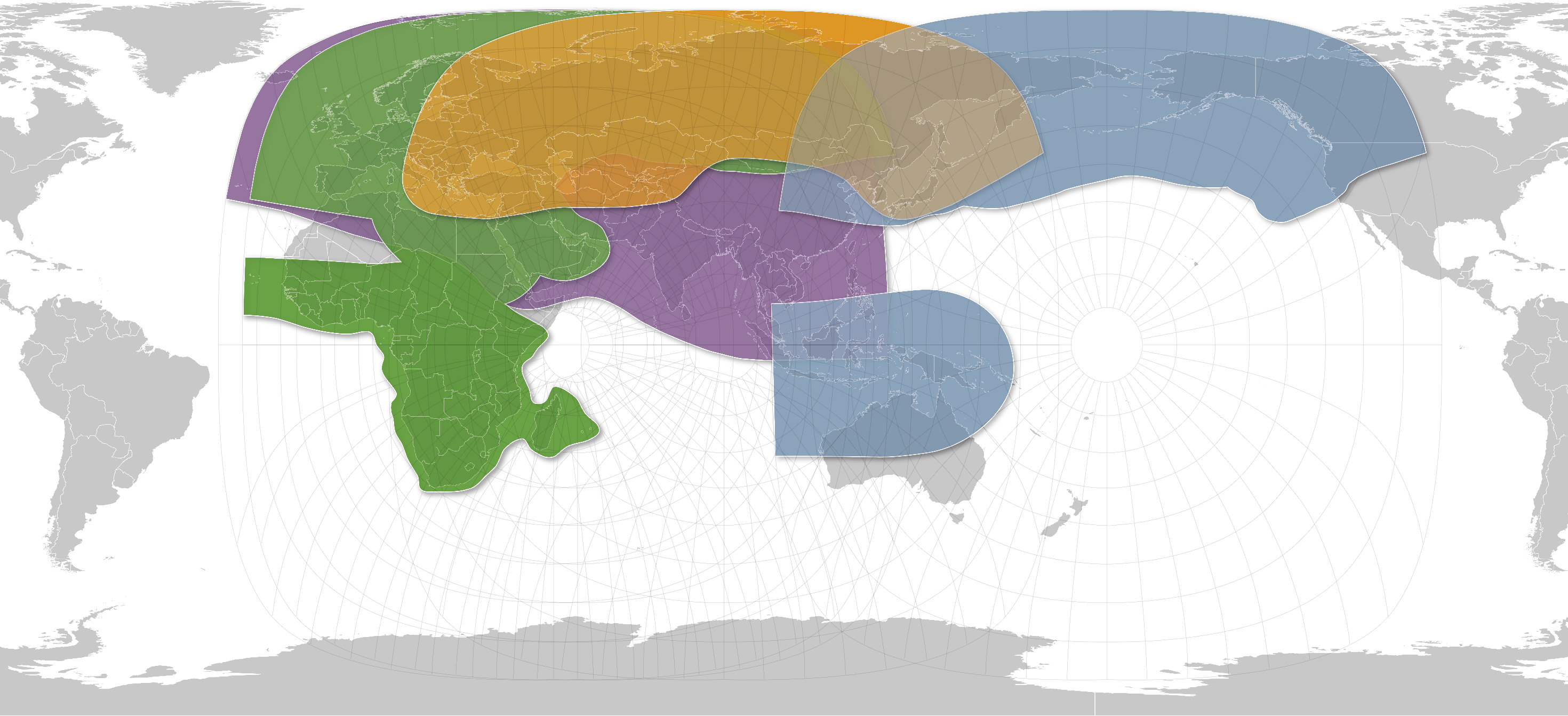 C
Ku
C
Ku
C
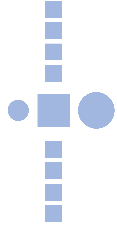 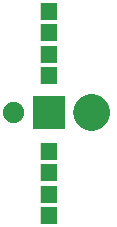 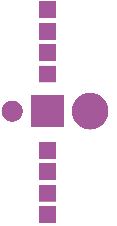 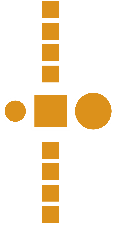 Ku
Ku
ЯМАЛ-40255E
ЯМАЛ-40190E
ЯМАЛ-20249E
ЯМАЛ-300K183E
ОБЩАЯ СПУТНИКОВАЯ ЕМКОСТЬ – 242 ЭКВИВАЛЕНТНЫХ ТРАНСПОНДЕРА
НАЗЕМНАЯ ИНФРАСТРУКТУРА
ТЕЛЕКОММУНИКАЦИОННЫЙ ЦЕНТР "ЩЕЛКОВО"
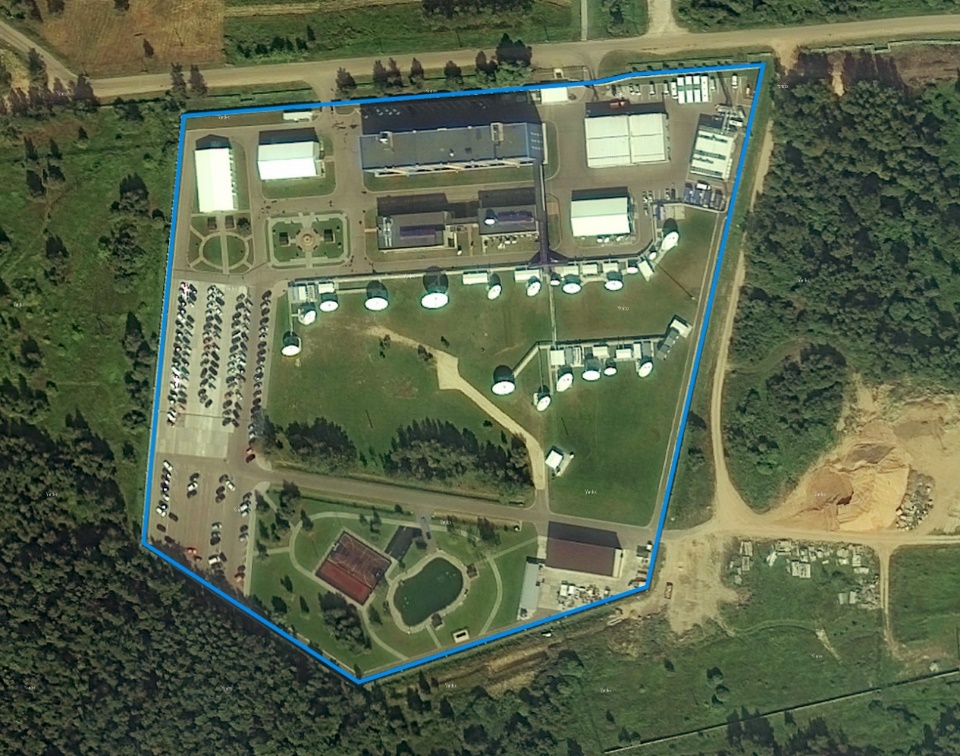 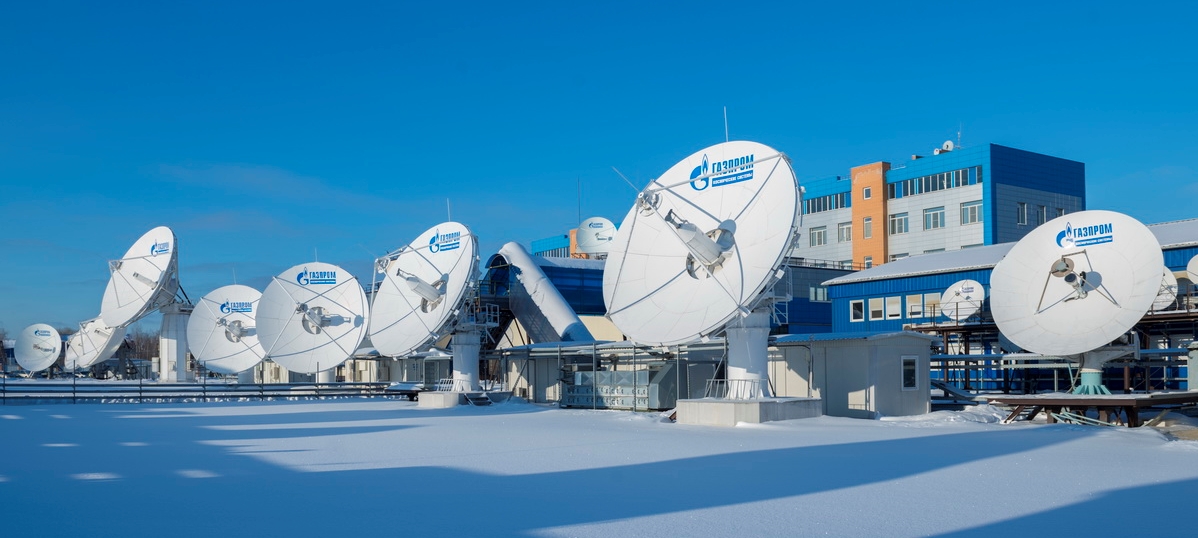 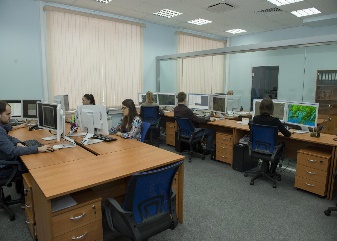 ЦЕНТР АЭРОКОСМИЧЕСКОГО МОНИТОРИНГА
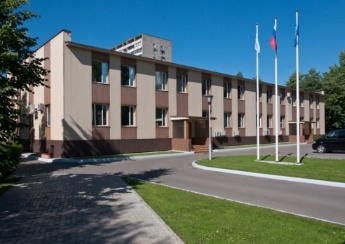 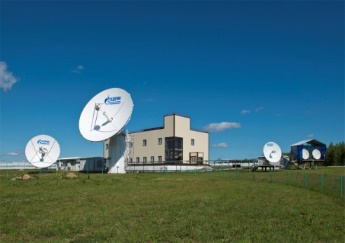 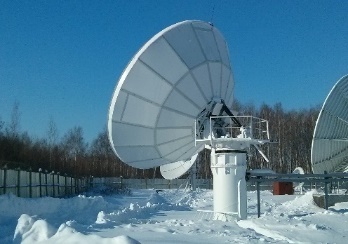 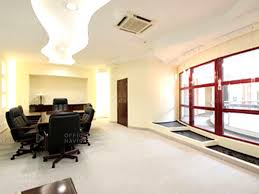 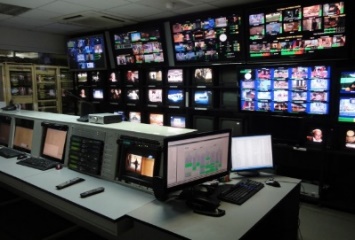 ОФИС
 (КОРОЛЕВ)
ОФИС ПРОДАЖ(МОСКВА)
РЕЗЕРВНЫЙПУНКТ УПРАВЛЕНИЯ
(ПЕРЕСЛАВЛЬ-ЗАЛЕССКИЙ)
ТЕЛЕВИЗИОННЫЙ ЦЕНТР (МОСКВА)
ВОСТОЧНЫЙПУНКТ УПРАВЛЕНИЯ
(ХАБАРОВСК)
Спутниковый интернет для  простых задач
Коробочное решение:
Основные параметры:
Производитель Newtec, Бельгия

Скорость: 
до 20Мбит/с во входящем канале 
до 1Мбит/с в исходящем 
(доступно при точной настройке спутниковой антенны, при хороших погодных условиях и низком уровне загрузки пользователями центрального HUB) 

Покрытие - KU- диапазон Российские лучи спутников Ямал-402 и Ямал 401 (Ямал 301 II кв 2019).

Оплата услуг возможна:
a) банковскими картами Visa/Mastercard  
в т.ч. при «нулевом балансе» из любой точки мира через интернет для физ лиц и юрлиц

b) Через расчетный счет (для юрлиц)
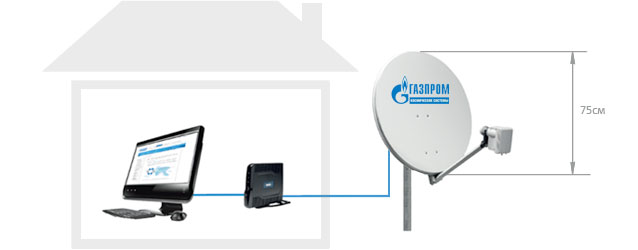 Для клиентов создан личный кабинет на сайте gazpromcosmos.ru 
Работа ведется на условиях самообслуживания 
1 терминал = 1 договор =1 личный кабинет
Состав комплекта оборудования:
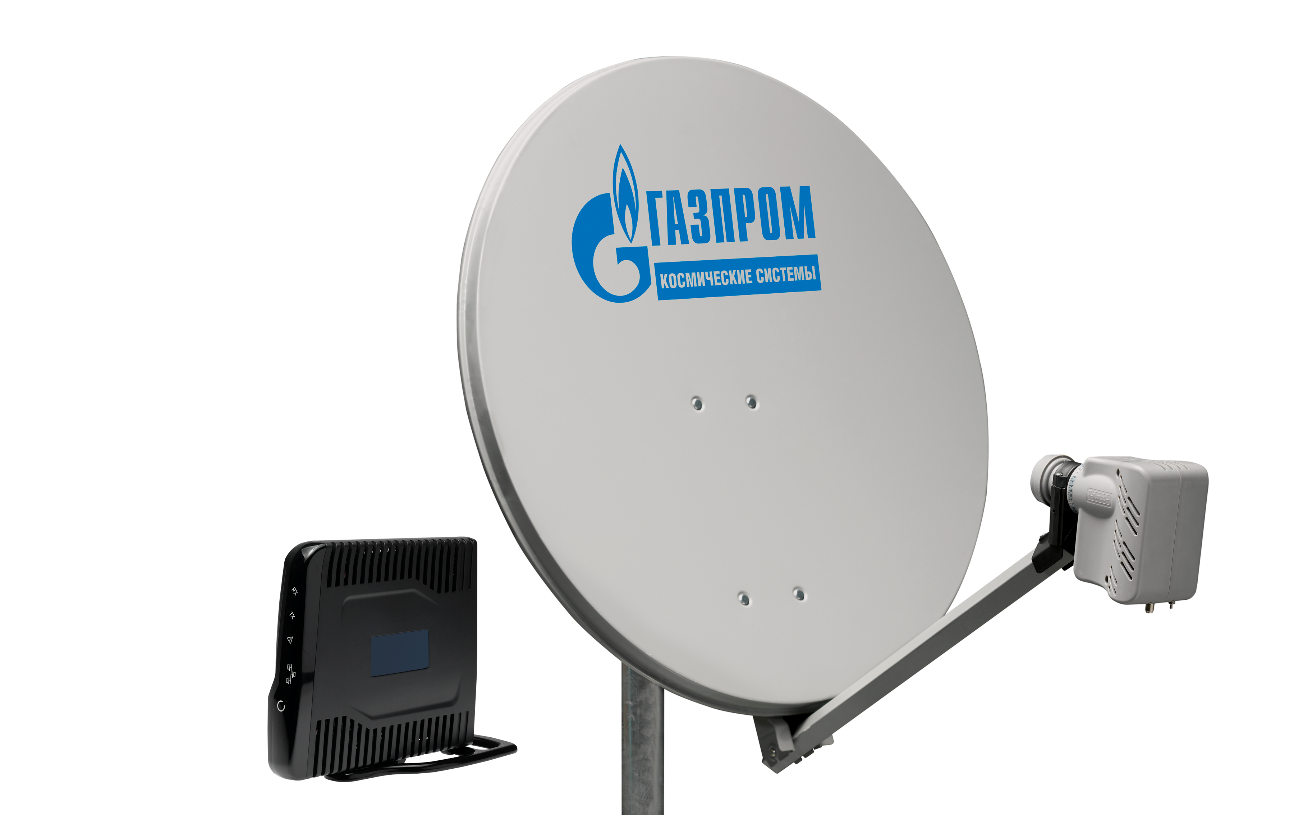 * Кронштейн не входит в базовый комплект
Производитель: Newtec (Бельгия)
Важно!  
1. Для организации коллективного доступа в Интернет в вахтовых поселках АО «Газпром» 
были использованы более мощные спутниковые станции (Newtec, Hughes)
Возможные опции и схемы подключения оборудования:
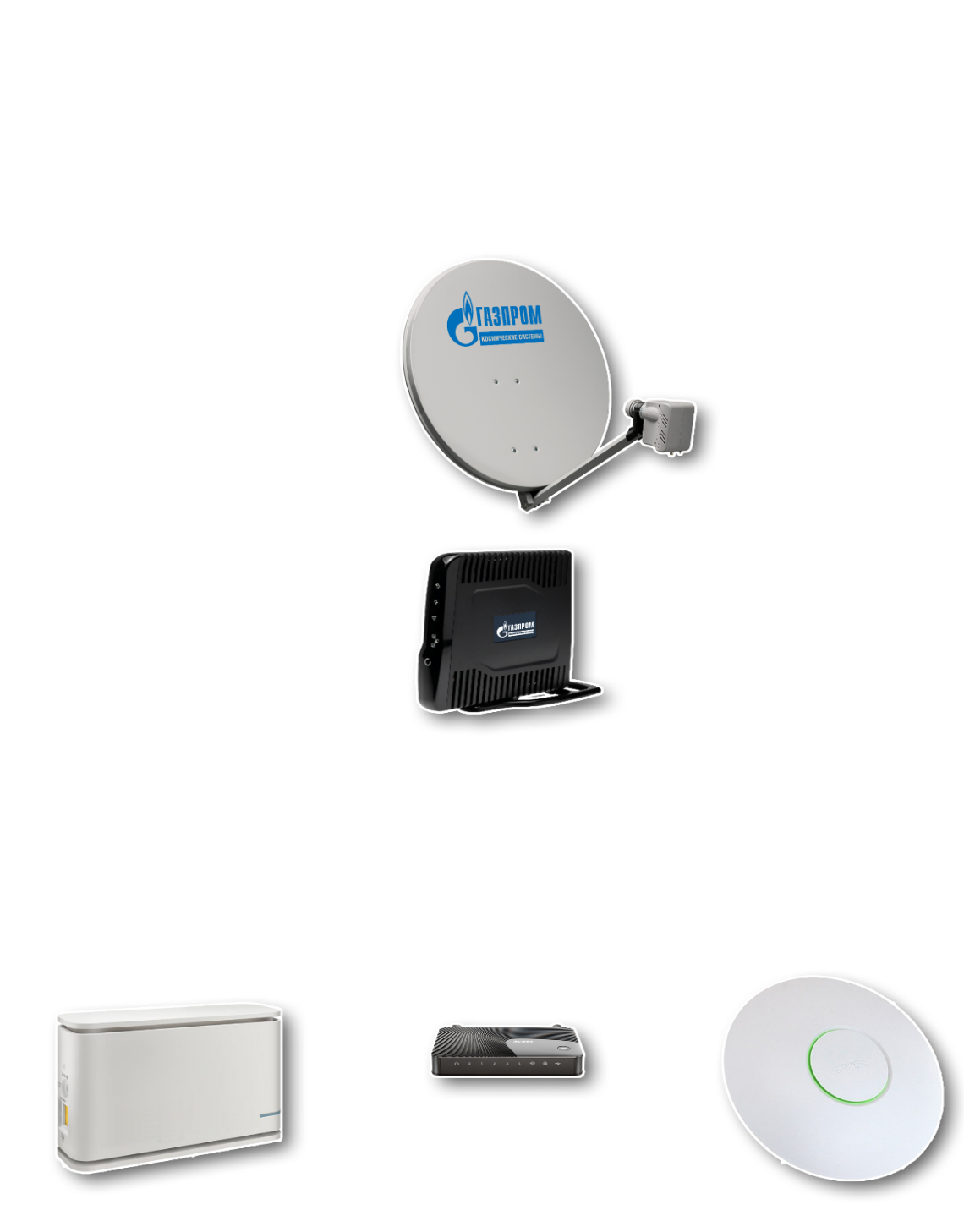 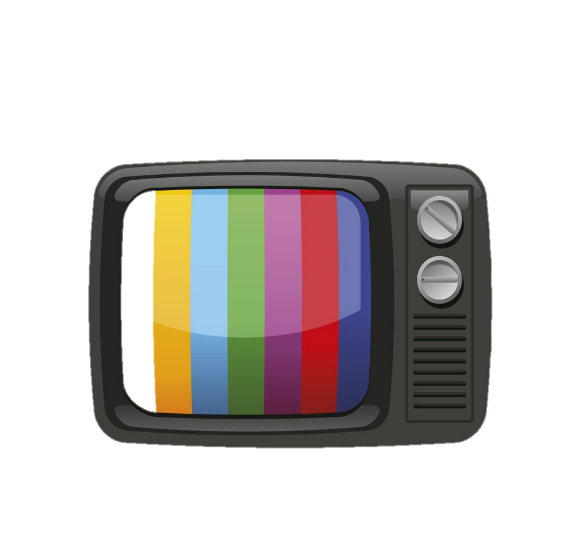 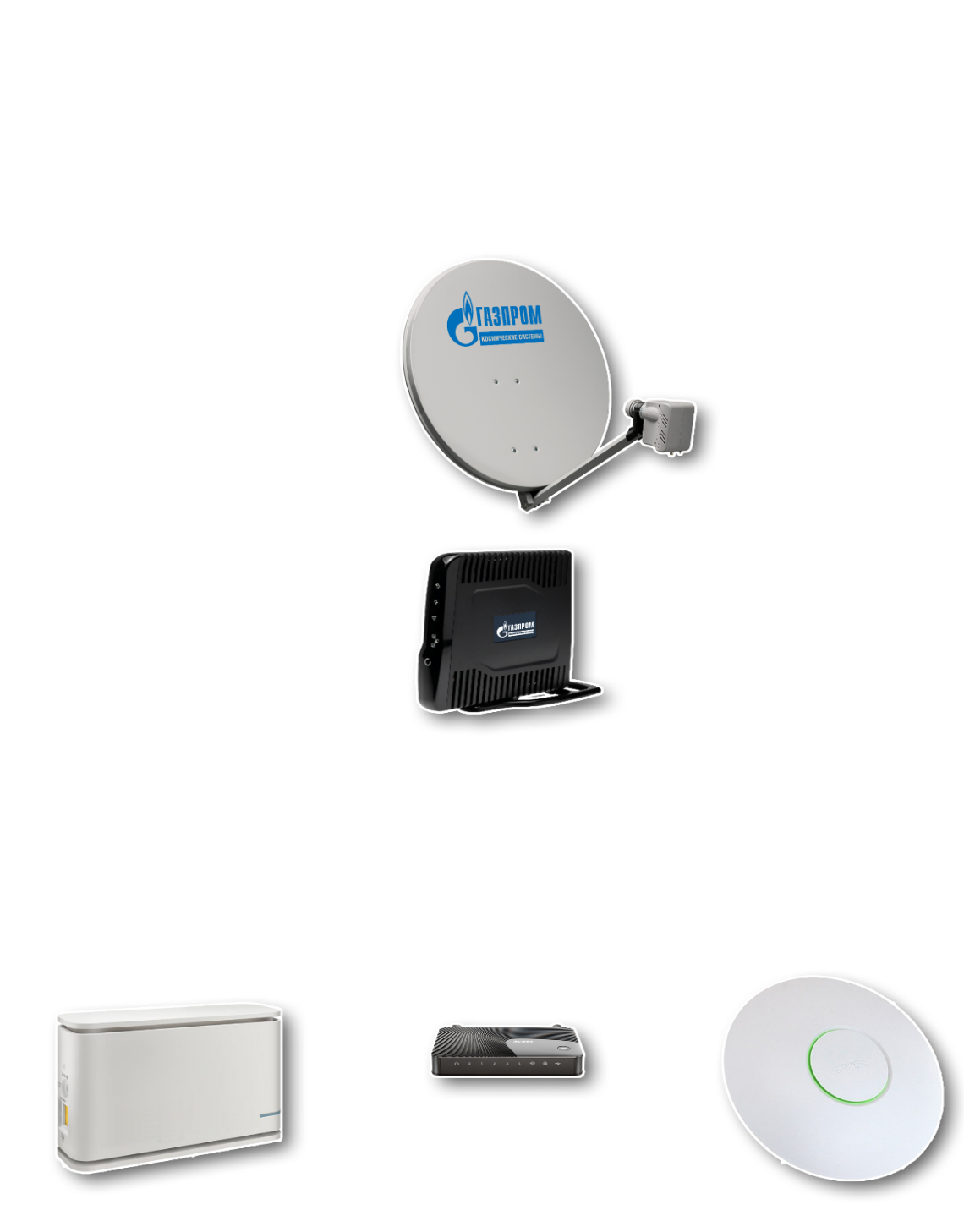 СПУТНИКОВЫЙ ТЕРМИНАЛ SAT3PLAY

Скорость потока:
- прием до 20 Мбит/с
- передача до 1 Мбит/с
Ресивер DVB-S2
- до 30 бесплатных ТВ каналов
Интернет + Бесплатное ТВ
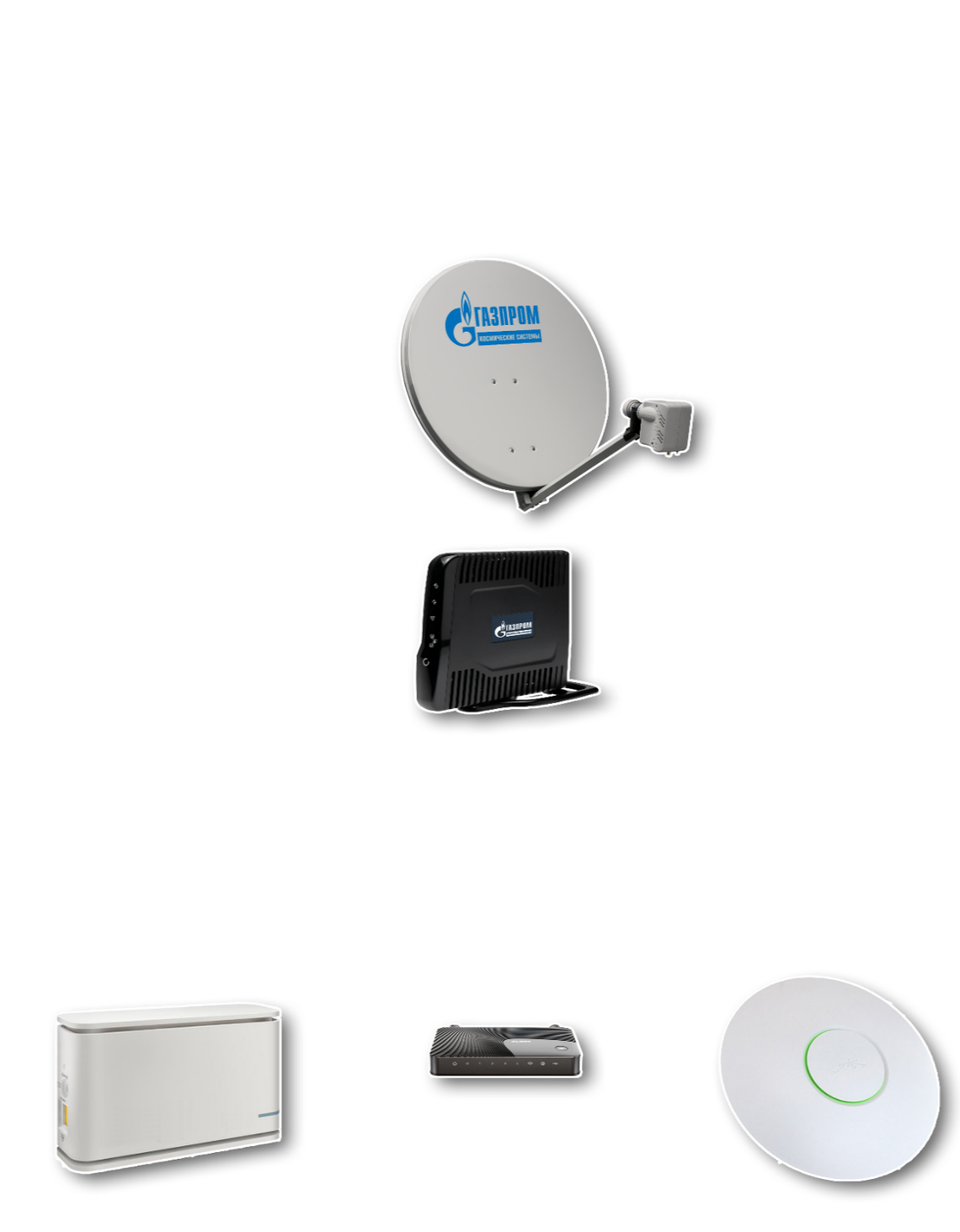 РОУТЕР
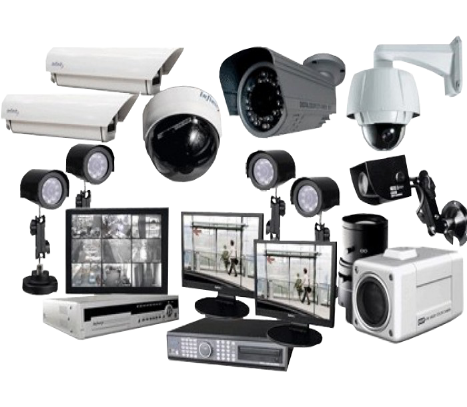 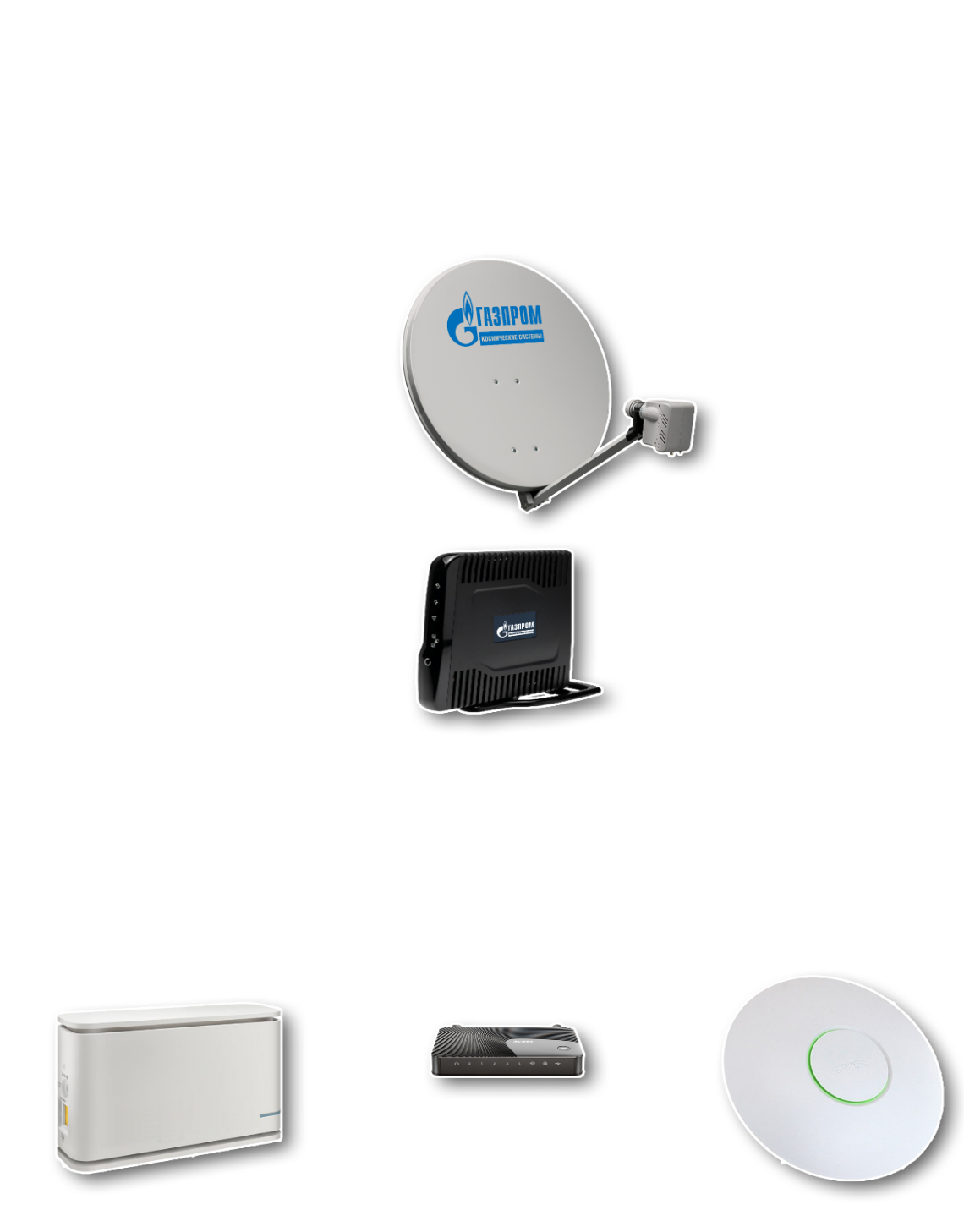 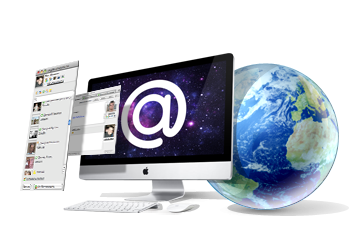 WI-FI ТОЧКА
- число абонентов до 15
- радиус покрытия до 50 м (в зависимости от модели устройства)
Доп. оборудование
Кассовые аппараты
Системы видеонаблюдения
Удаленное рабочее место 
IP телефония
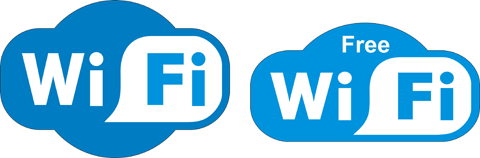 Видеонаблюдение: результаты тестирования с компанией KENO.
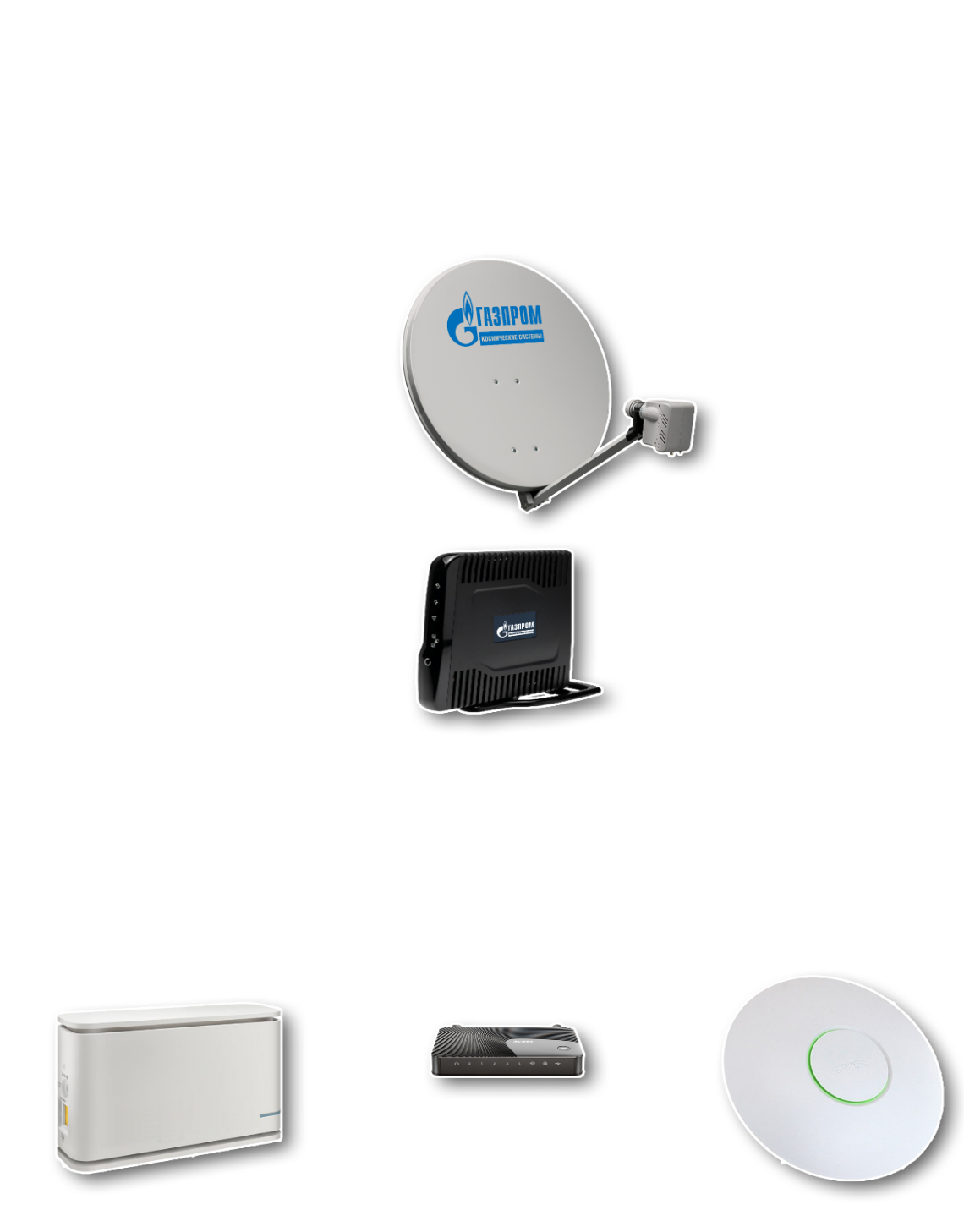 Произведено успешное тестирование удаленного подключения через наш интернет-канал к комплектам видеонаблюдения компании КЕНО.
Были протестированы комплекты видеонаблюдения:
1. Комплект видеонаблюдения 8-ми канальный IP2.0 KENO KN-2804/2808KIT
2. Комплект видеонаблюдения FOX TVR K-4.2/4.4 TVI/CVI/AHD 2.0Mpix
СПУТНИКОВЫЙ ТЕРМИНАЛ SAT3PLAY

Скорость потока:
- прием до 20 Мбит/с
- передача до 1 Мбит/с
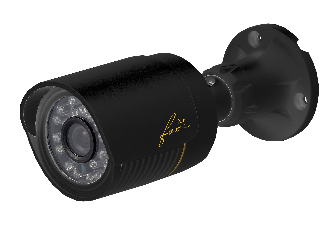 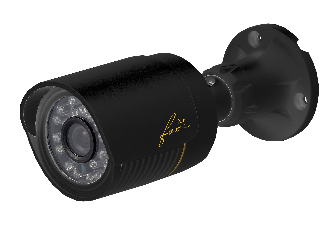 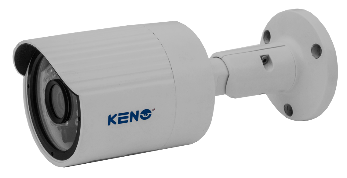 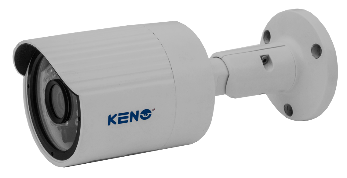 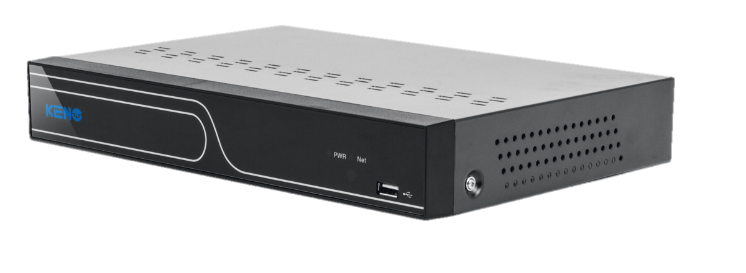 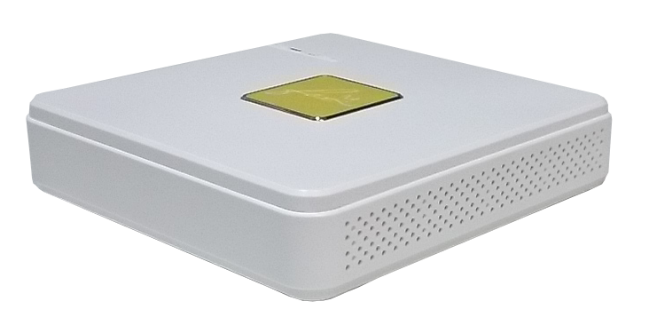 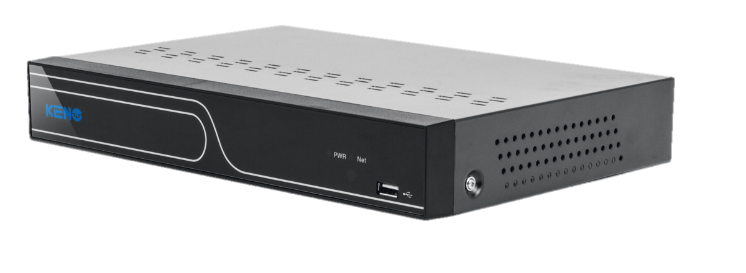 ВИДЕОНАБЛЮДЕНИЕ:



- комплекты видеонаблюдения;
 IP – видеорегистраторы;
 IP – видеокамеры;
 гибридные видеорегистраторы.
Сценарий тестирования:
Были подключены к видеорегистратору две видеокамеры. 
Качество изображения 704х586 (D1) / 1920х1080 (FullHD)
Использовалось видео по запросу D1, FullHD.
Результаты тестирования:
Объем пользования в минутах: D1 - 30 мин., FullHD - 30 мин. в день
Видео передавалось без задержек.
Стоимость трафика составила 1’500 рублей в месяц.
Изображение на мобильном устройстве было получено без искажений.
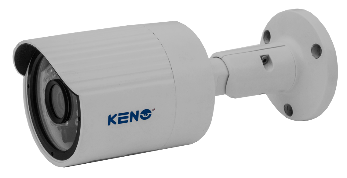 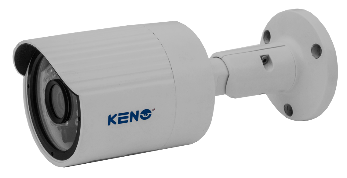 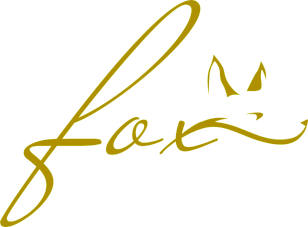 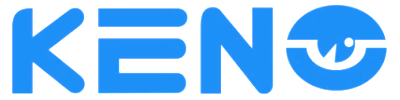 3G фемтосоты на спутниковых каналах
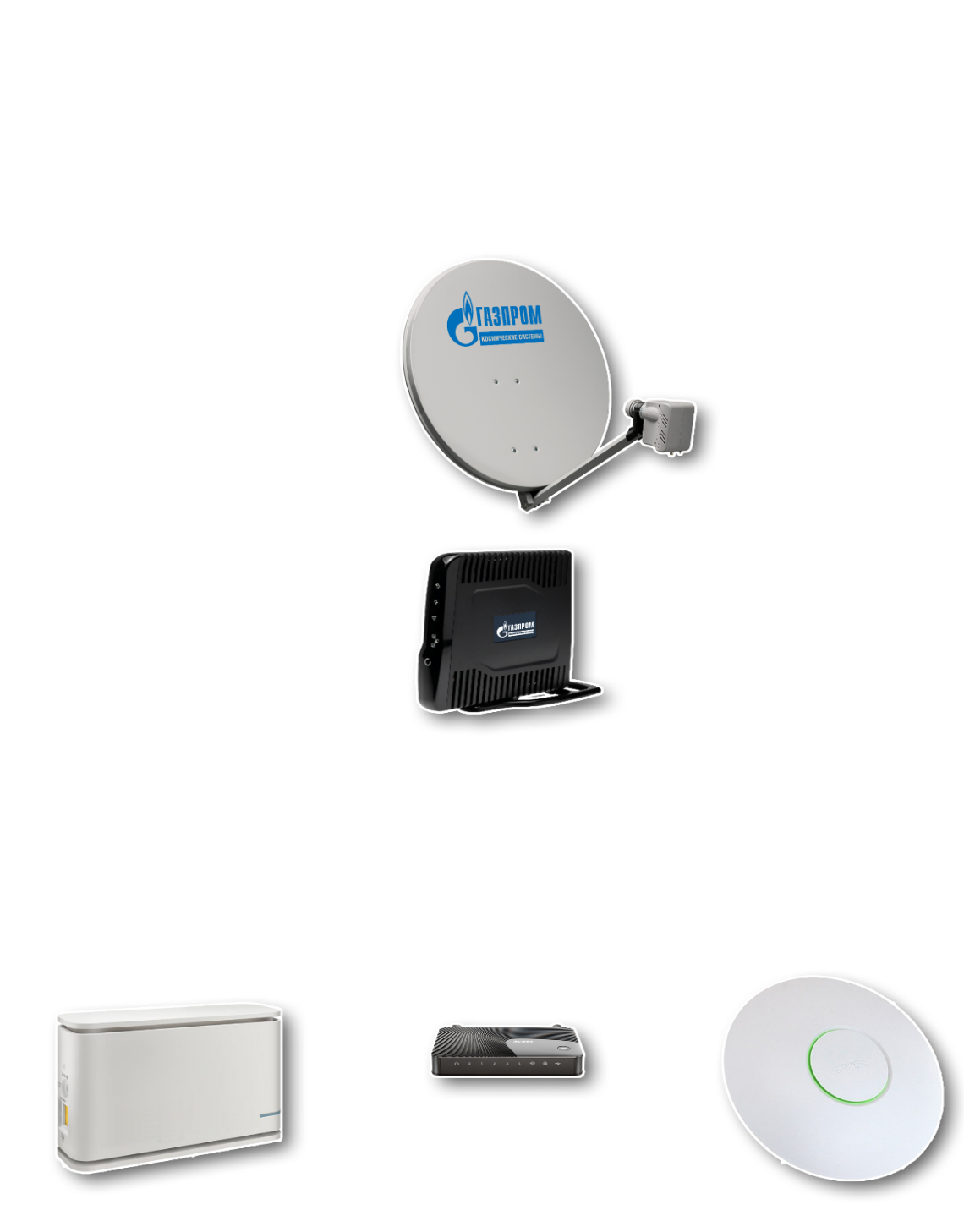 Фемтосота позволяет:

Обеспечить одновременно от 8 до 32 голосовых соединений в зависимости от типа фемтосоты и скорость мобильного интернета до 15 Mbps.
Повысить качество покрытия 3G-сети внутри помещения:
в зданиях, расположенных в зонах неуверенного приёма сотового сигнала;
в зданиях, конструкция которых мешает прохождению сигнала оператора;
в помещениях, находящихся на уровне нулевых и подземных этажей;
на верхних этажах зданий;
на территории филиалов, складов, удалённых объектов, расположенных за чертой города.
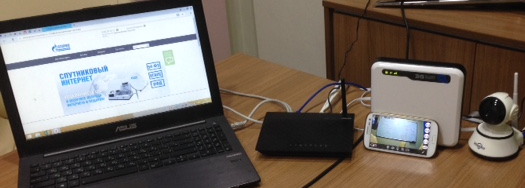 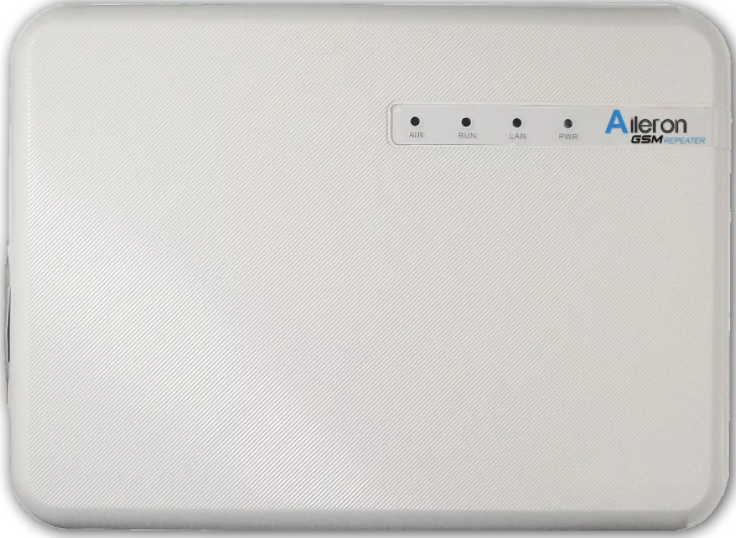 3G фемтосота (Alcatel-Lucent 9361):

Мини базовая станция сотовой связи
Не требует дополнительной настройки. Достаточно подключить к спутниковому модему и включить в розетку 220В
Звонки, SMS, мобильный Интернет
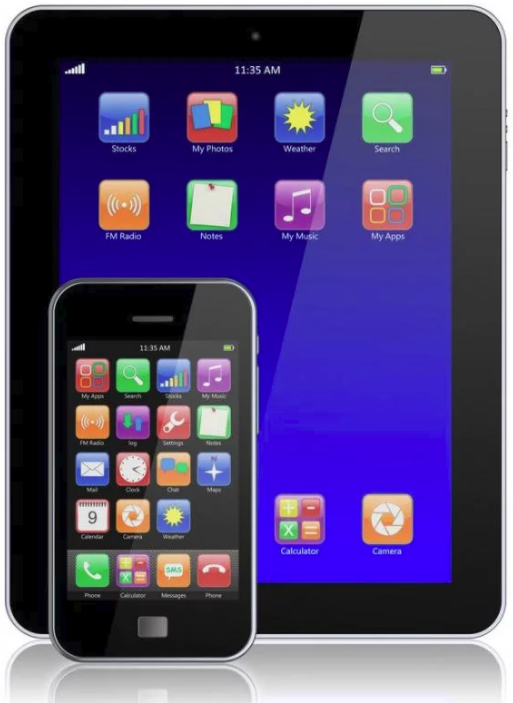 ВАЖНО: Абонент оплачивает АО «Газпром космические системы» канал Интернет по которому работает фемтосота. За звонки, SMS и мобильный Интернет абонент платит оператору связи по своему тарифу.
Пример: КАССОВОЕ РЕШЕНИЕ на базе спутниковых технологий
Федеральный закон № 54-ФЗ обязывает с 1 июля 2017 все торговые предприятия передавать в режиме онлайн данные с кассовых аппаратов Операторам Фискальных Данных.
ЯМАЛ-401, ЯМАЛ-402
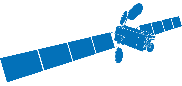 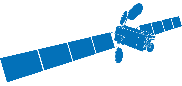 При подключении кассовых аппаратов через терминал Sat3Play обеспечивается:
передача фискальных данных 
эквайринг карт различных банков
работа в системе ЕГАИС
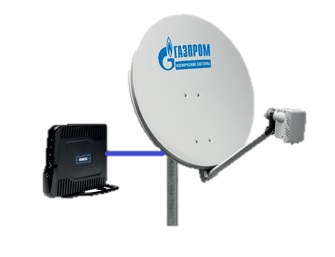 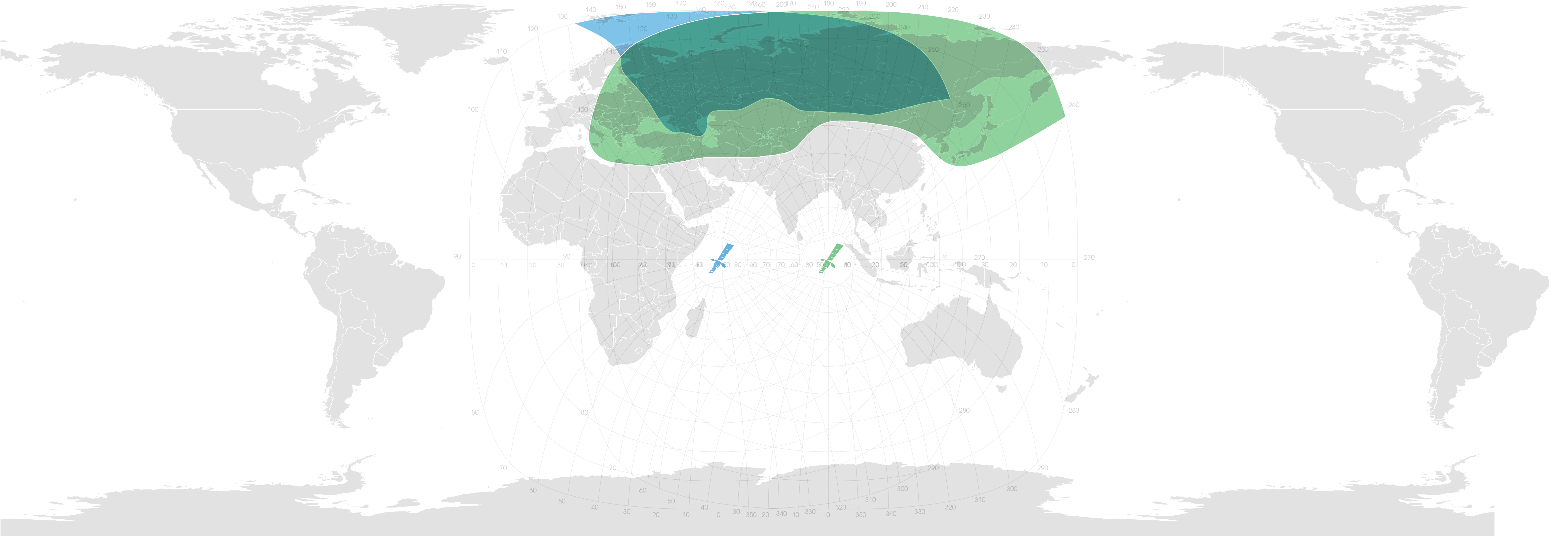 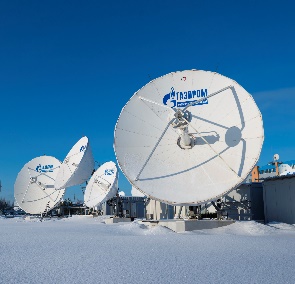 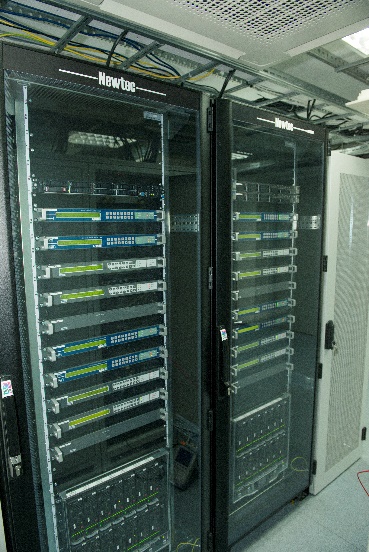 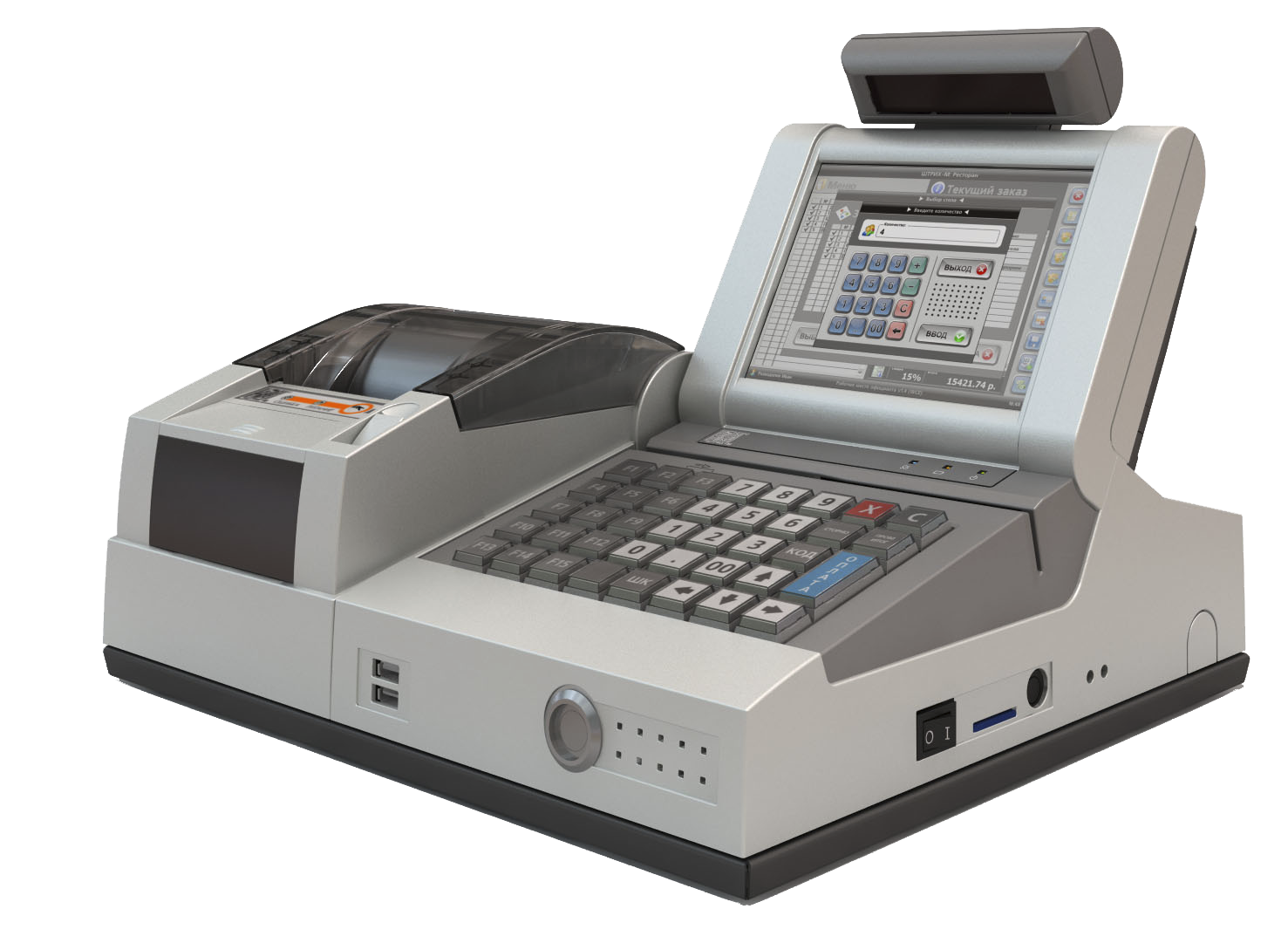 Условия:
стоимость услуг		1 500 руб. в месяц 
скорость передачи 		до 20/1 Мбит/с 
обслуживание		через Личный кабинет
Стоимость терминала 	512 $
Интернет
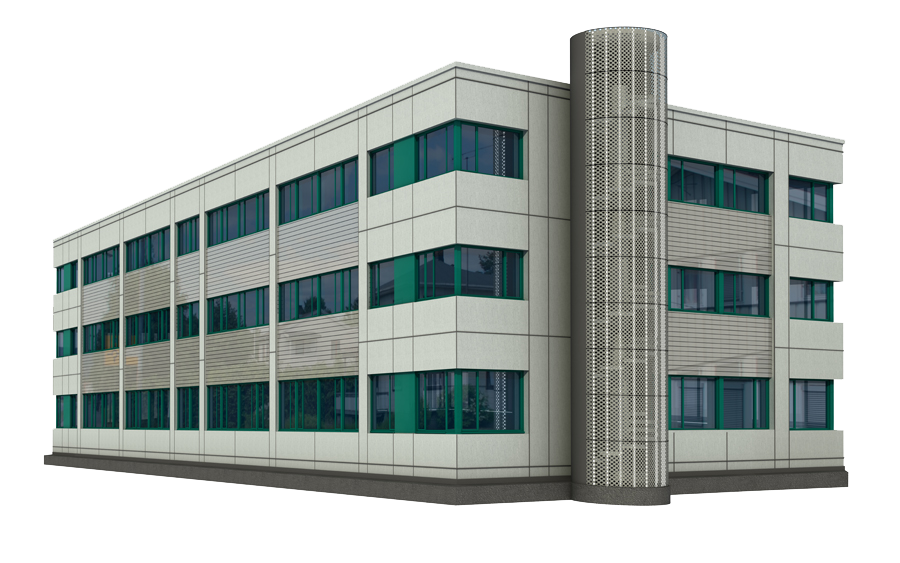 Оператор Фискальных Данных
Решение апробировано в филиале ООО «Газпром питание» 
на Бованенковском НГКМ
Используемые топологии сетей связи у наших клиентов
Задача: организовать связь между несколькими географически распределенными филиалами или подразделениями компании и центральным офисом.
Топология «Звезда»
Топология построения сетей через центральный узел.
Топология «MESH»
Топология, построенная на принципе ячеек.
Каналы «SCPC»
Закрепленные каналы. «Точка-точка».
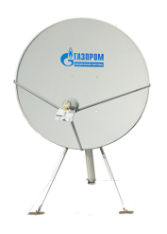 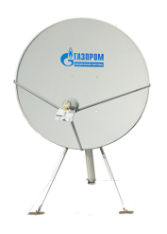 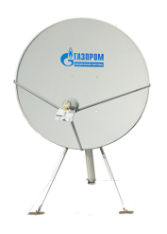 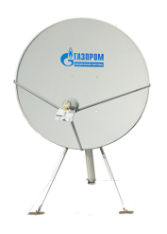 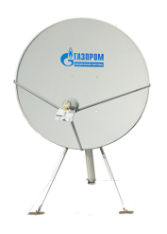 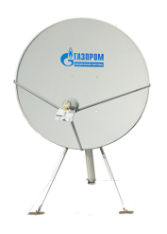 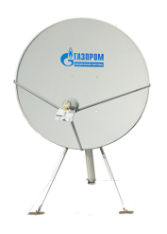 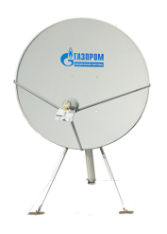 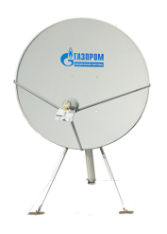 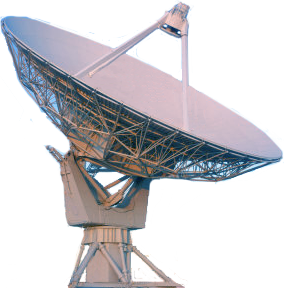 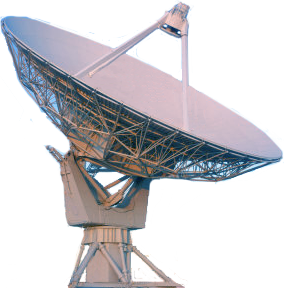 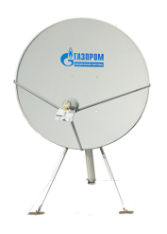 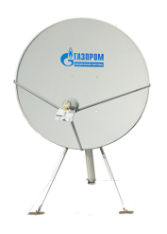 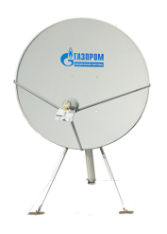 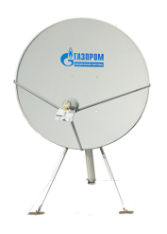 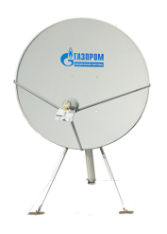 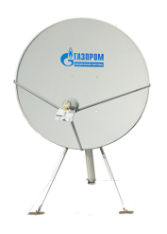 каналы SCPC
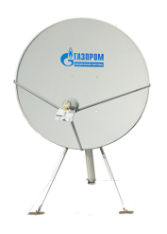 Филиал 2
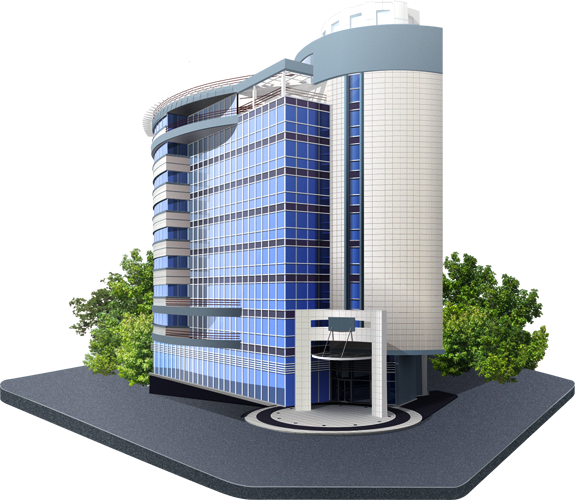 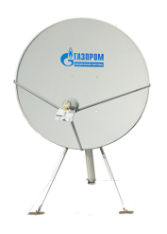 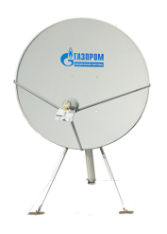 СПУТНИКОВЫЕ ТЕРМИНАЛЫ ОТ 1,8 М
СТОИМОСТЬ ОТ 10 660 $
Филиал 3
Центральный офис клиента
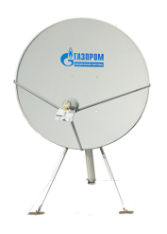 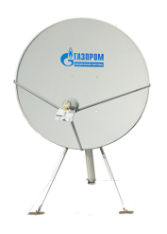 Филиал 4
Филиал 1
Качество и доступность каналов.
VSAT - терминалы могут взаимодействовать друг с другом напрямую, без ЦУС. 
Прием - передача данных ведется в один скачок: СтСС – Спутник –  СтСС.
Неэффективность использования спутникового ресурса. Спутниковый ресурс для канала резервируется и оплачивается  вне зависимости от реального использования. При этом на каждый канал требуется установка по паре модемов. 
Дороговизна и громоздкость земных станций (антенна до 5 метров)
Топология Звезда
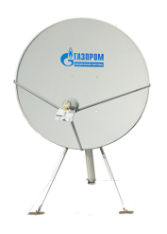 Филиал 2
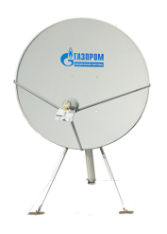 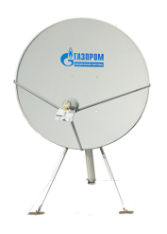 СПУТНИКОВЫЕ ТЕРМИНАЛЫ ОТ 0,75 М
СТОИМОСТЬ: 
0,75 М - ОТ 512 $
1,2 М – ОТ 4720 $
1,8 М  - ОТ 5620 $
Филиал 1
Филиал 3
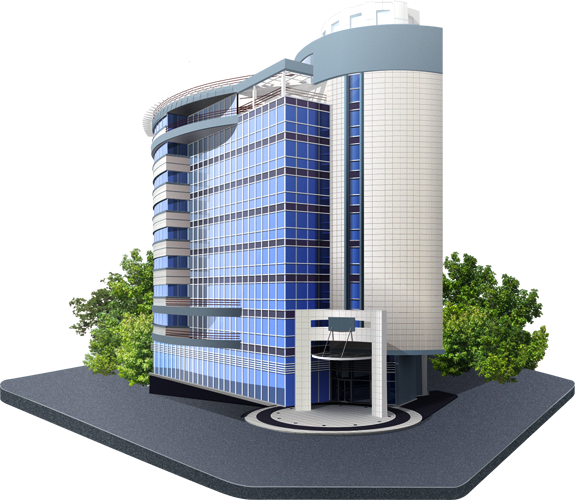 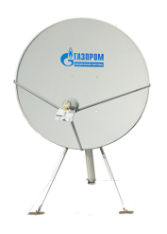 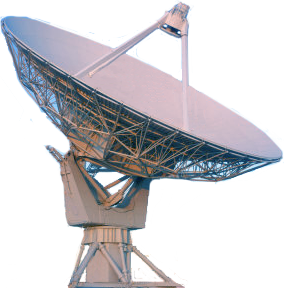 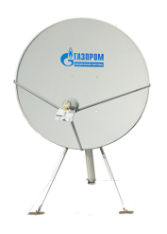 Филиал 4
Наземный канал
Центральный офис клиента
Центральный узел сети. 
Может быть расположен на стороне ГКС – МО, г. Щелково
Самая распространенная топология построения сетей.
Возможно динамическое перераспределение выделенного спутникового ресурса.
СтСС в филиалах могут иметь небольшие антенны и слабые передатчики за счет применения в центре АС большого диаметра.
Прием-передача сигнала между филиалами ведется в два скачка: СтСС – Спутник – ЦУС, ЦУС – Спутник – СтСС  Возможная задержка голоса на 1 сек и более при связи между филиалами(!).
Топология mesh
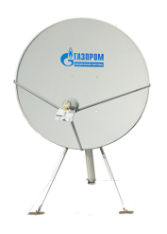 Филиал 2
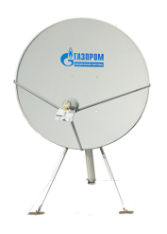 СПУТНИКОВЫЕ ТЕРМИНАЛЫ ОТ 1,8 М
СТОИМОСТЬ:
1,8 М – ОТ 10 160 $
2,4 М – ОТ 14 700$
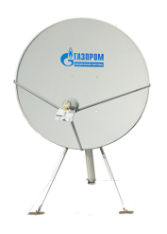 Филиал 1
Филиал 3
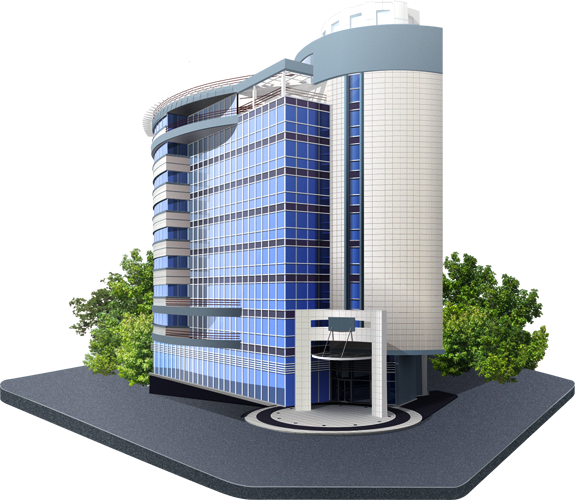 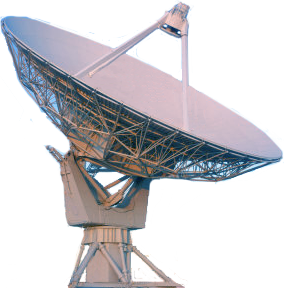 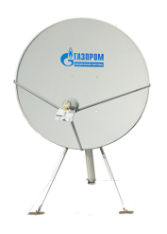 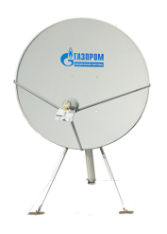 Филиал 4
Центральный офис клиента
Центральный узел сети (или управляющая станция ГКС)
Наиболее рациональная топология построения сетей для равноправных филиалов.
Возможно динамическое перераспределение выделенного спутникового ресурса.
СтСС могут связываться друг с другом напрямую, минуя ЦУС.
Прием-передача данных ведется в один скачок с минимальными задержками.
Высокая стоимость оборудования СтСС.
Мобильные КОМПЛЕКСЫ ДЛЯ ОРГАНИЗАЦИИ СВЯЗИ
ПЕРЕВОЗИМЫЙ КОМПЛЕКС СПУТНИКОВОЙ СВЯЗИ скорость до 50 Мбит/с
ПЕРЕДВИЖНОЙ КОМПЛЕКС СПУТНИКОВОЙ СВЯЗИскорость до 50 Мбит/с
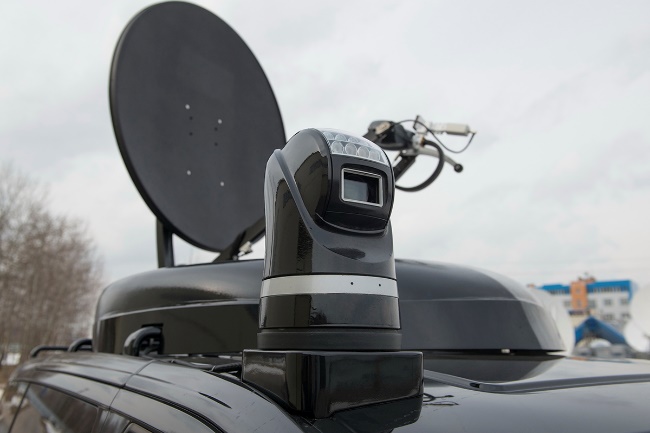 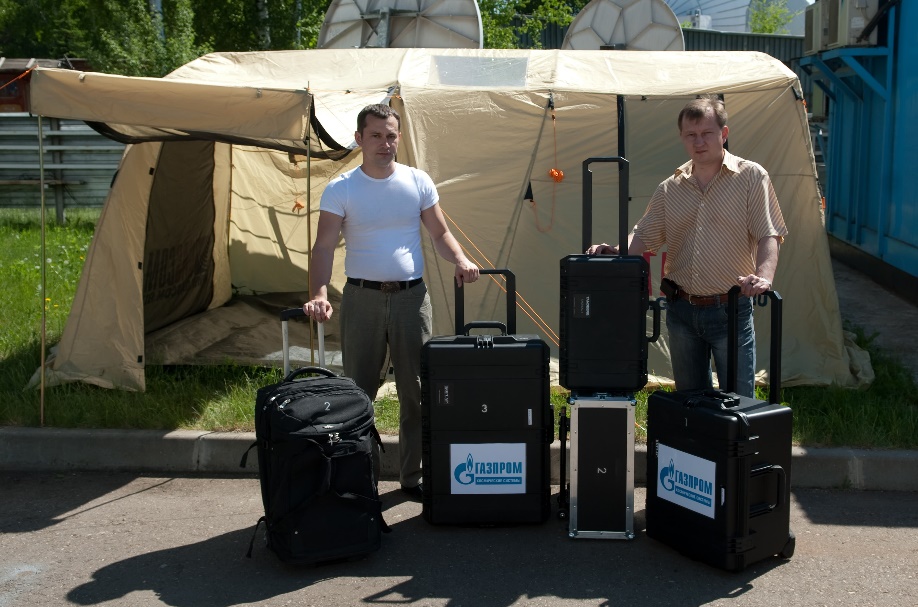 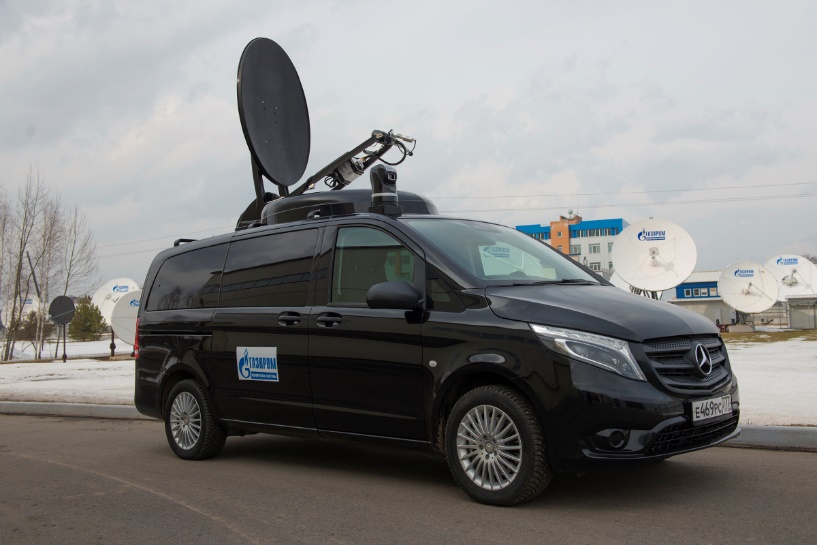 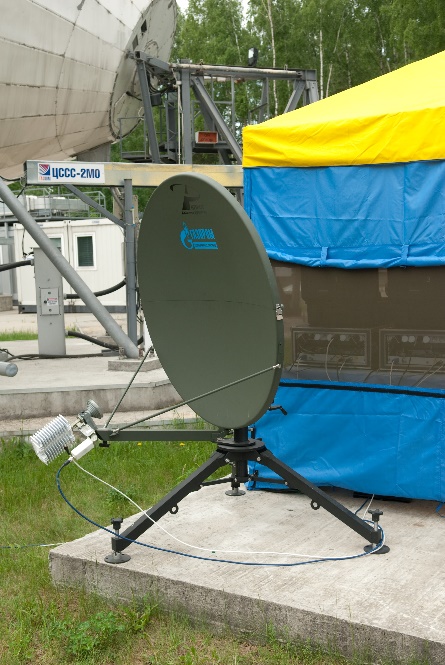 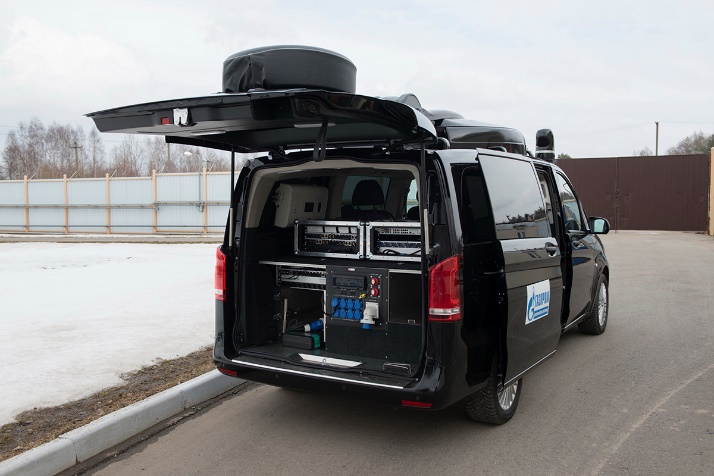 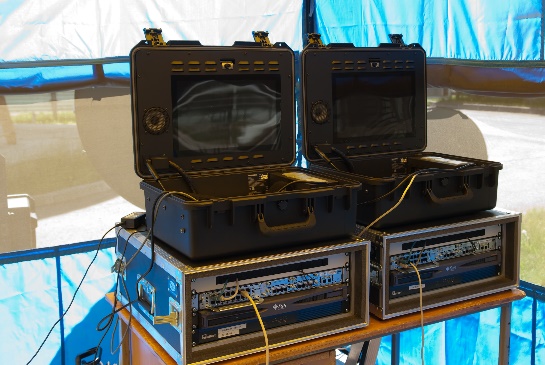 #Интернет #Телефония
#VPN #ВКС #Видеонаблюдение 
#ТВрепортажи # ПередачаТВконтента #СвязьПриАВР
Пример: УПРАВЛЕНИЕ КРАНОВЫМИ УЗЛАМИ ПО СПУТНИКОВЫМ КАНАЛАМ ПОВЫШЕННОЙ АВТОНОМНОСТИ  (#топологияЗвезда)
В последнее время наши клиенты переходят на дистанционное управление и дистанционный мониторинг объектов
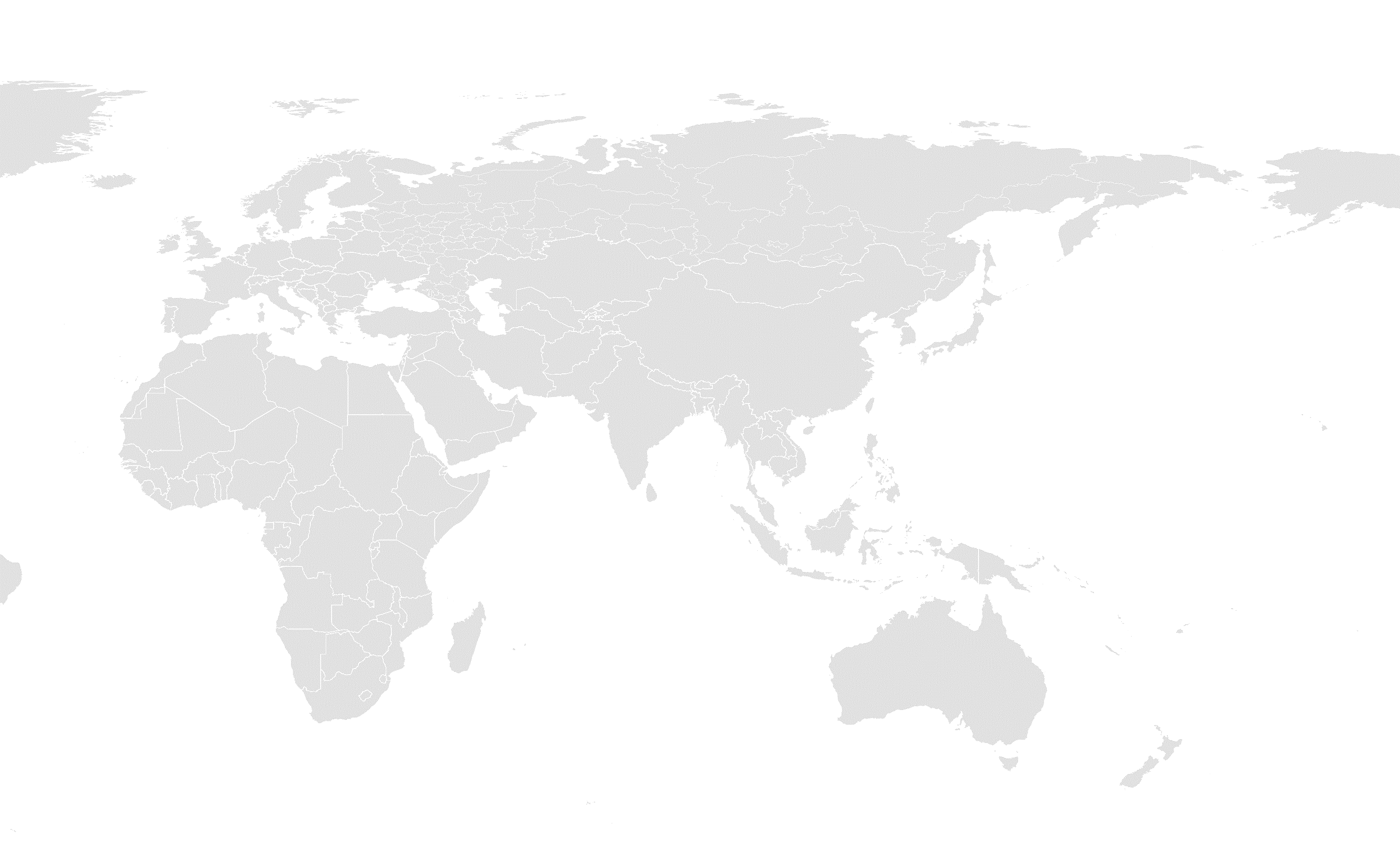 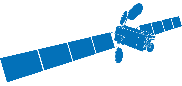 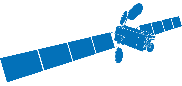 ЯМАЛ-401, ЯМАЛ-402
СПУТНИКОВЫЕ ТЕРМИНАЛЫ 0,75 - 1,8 М
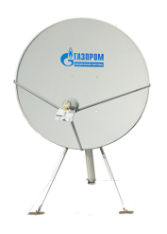 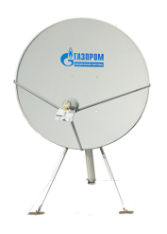 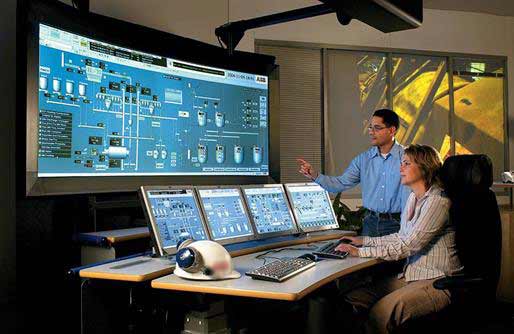 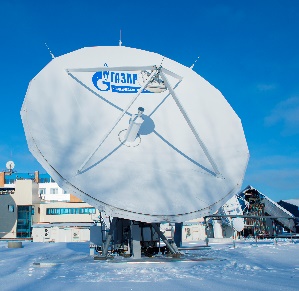 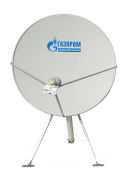 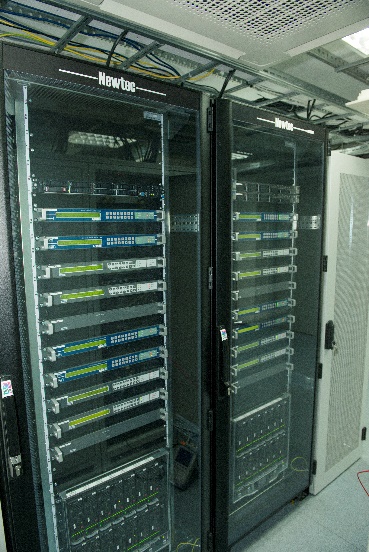 ВОЛС
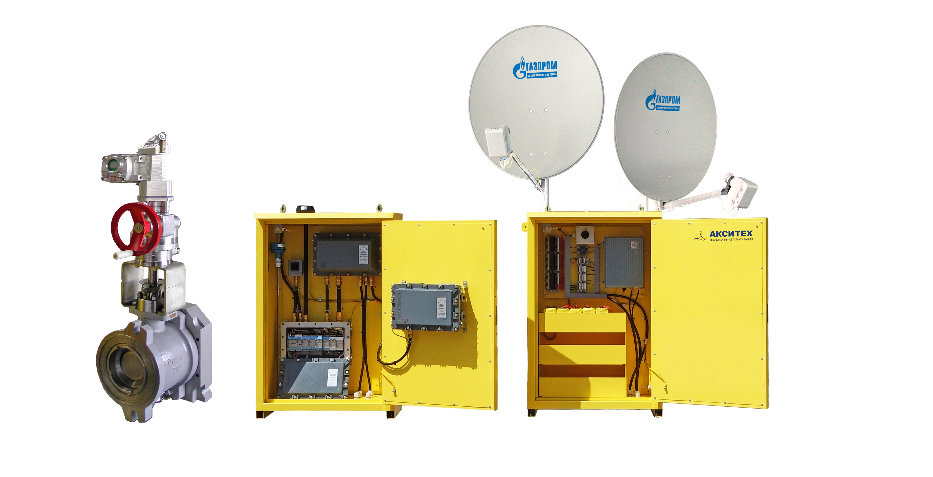 Оборудование ГКС на стороне клиента
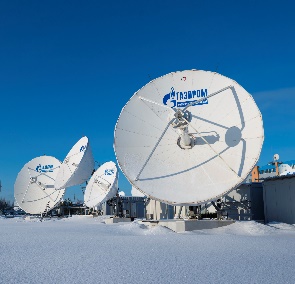 ДИСПЕТЧЕРСКАЯ / ПУНКТ УПРАВЛЕНИЯ / ПУНКТ КОНТРОЛЯ  
НА СТОРОНЕ КЛИЕНТА
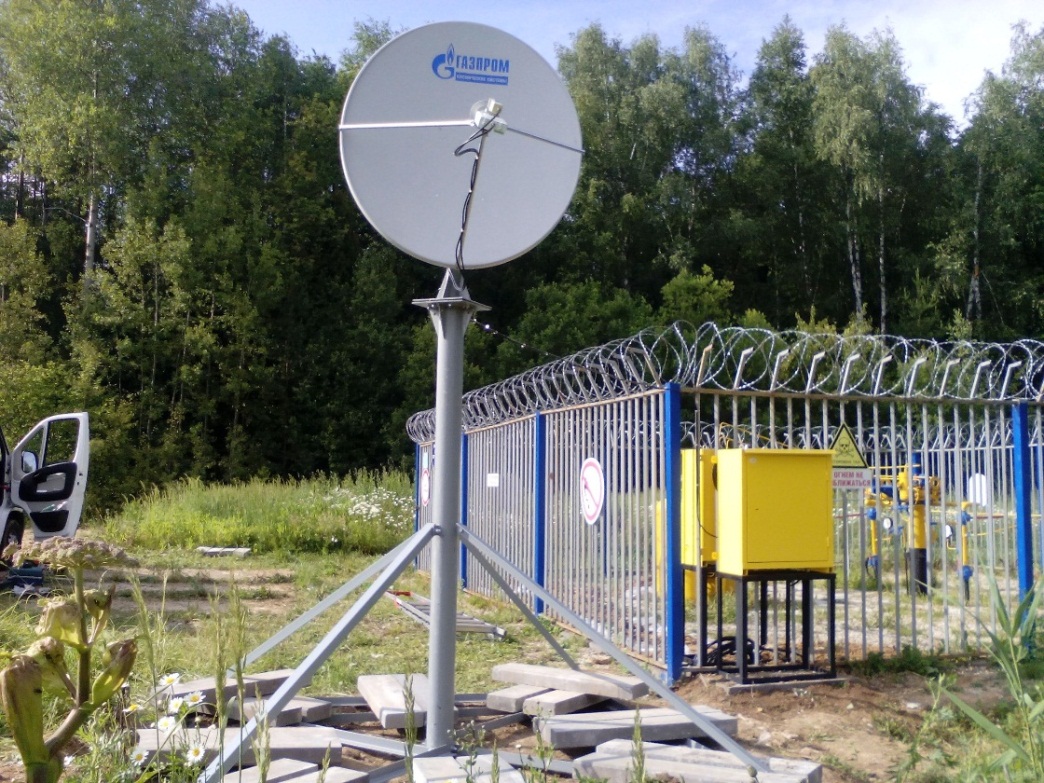 ПУНКТЫ ТЕЛЕМЕХАНИКИ :
При отсутствии электроэнергии применяются аккумуляторные батареи (1 год без подзарядки)
ЦЕНТРАЛЬНЫЙ УЗЕЛ СЕТИ ЩЕЛКОВО НА СТОРОНЕ ГКС
Пример: корпоративная сеть газотранспортной компании(#топологияЗвезда&mesh)
Характеристики сети:
Топология «Звезда+Mesh»
Полносвязная сеть спутниковых каналов объединяет 18 филиалов компании.
Используется для телефонии и передачи данных между филиалами ( как основное решение и в качестве резервной линии)
ЦУС установлен в г.Щелково на стороне ГКС (Hughes HX) используется только для управления.
Каналы в C-диапазоне.
Общая пропускная способность сети 3,6 Мбит/сек. На каждую станцию может быть выделено до 1,8 Мбит/сек.
Автоматическое переключение с наземных каналов на спутник при аварии.
Характеристики СтСС:
СтСС с антеннами от 3,7 м, BUC – 5Вт.
ЦУС – антенна 7,2 м, BUC – 400 Вт.
ЯМАЛ-202, 49Е
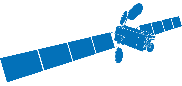 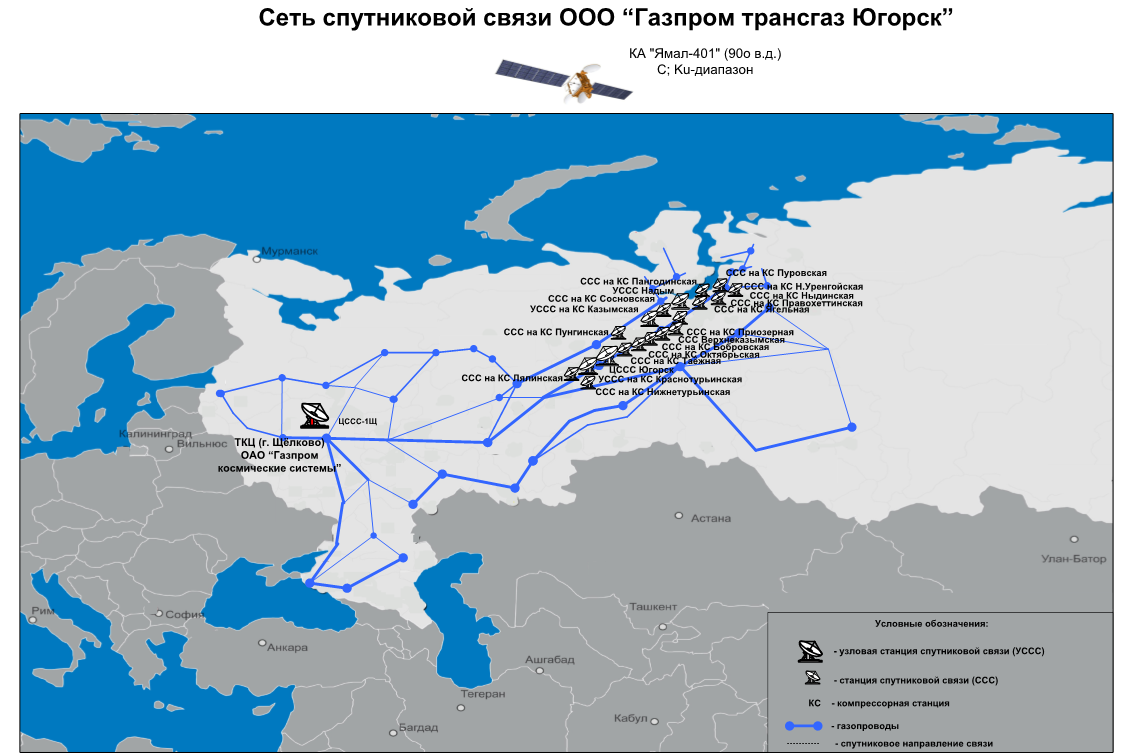 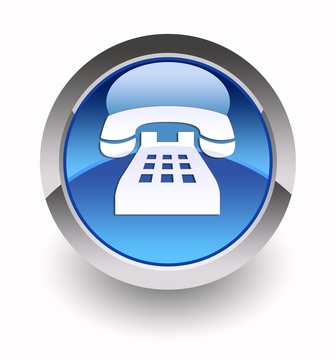 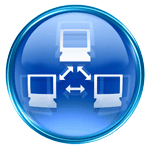 Пример: сеть геолого-технологической компании(#топологияЗвезда)
ЯМАЛ-401, 90Е
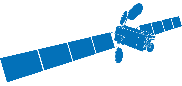 Характеристики сети:
Топология «Звезда»
Сеть станций для сбора информации с 31 объекта компании.
ЦУС установлен в г. Щелково (Advantech).
Организован наземный канал от ГКС до центрального офиса компании.
Каналы в Ku-диапазоне.
Общая пропускная способность сети 20 Мбит/сек. На каждый объект м.б. выделено до 512 Кбит/сек.

Характеристики СтСС:
СтСС с антеннами от 1,2 м, BUC – 2Вт.
ЦУС – антенна 7,2 м, BUC – 700 Вт.
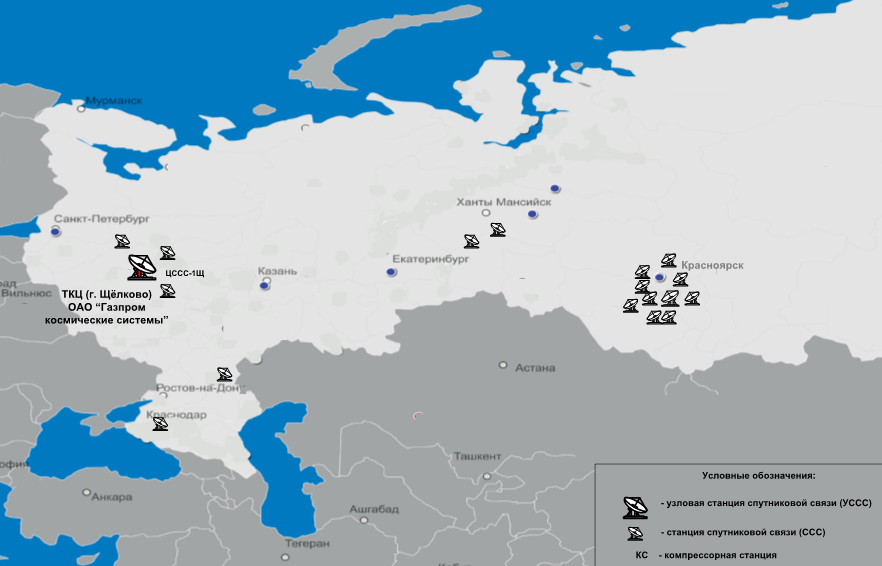 ВОПРОСЫ И РЕШЕНИИЯ
Типовые вопросы возникающие при использовании спутниковых каналов связи
Решения
использование адаптивных методов кодирования/модуляции и автоматическое управление мощностью передатчика
влияние погодных условий на каналы связи
настройка локального эха и др. (например использование технологии SpeedScreen Latency Reduction от Citrix)
снижение комфорта работы пользователей с интерактивными системами (например при работе с терминальным сервером)
низкая скорость передачи данных по протоколу TCP
использование TCP ускорителей и оптимизаторов трафик
РАЗВИТИЕ СПУТНИКОВОЙ группировки «ЯМАЛ»
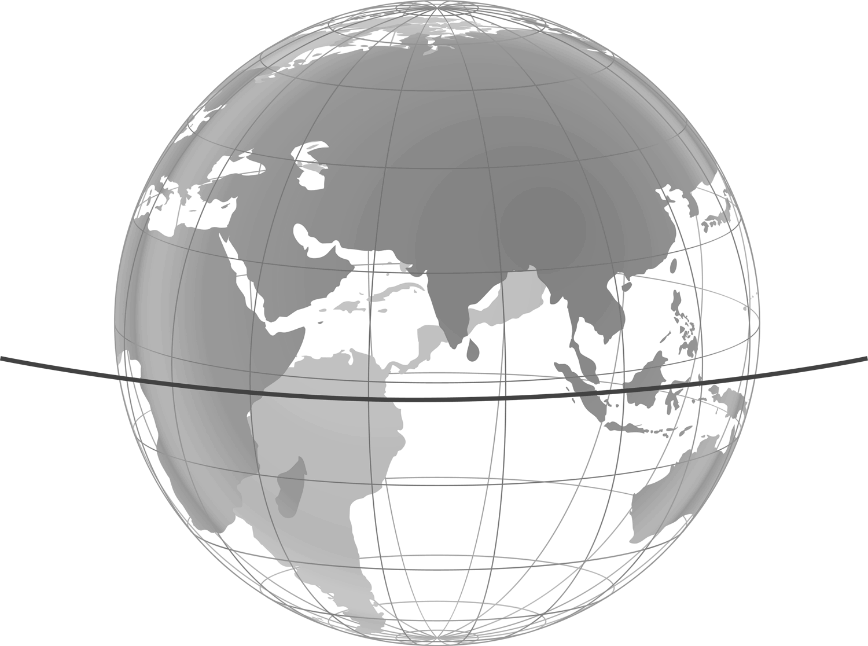 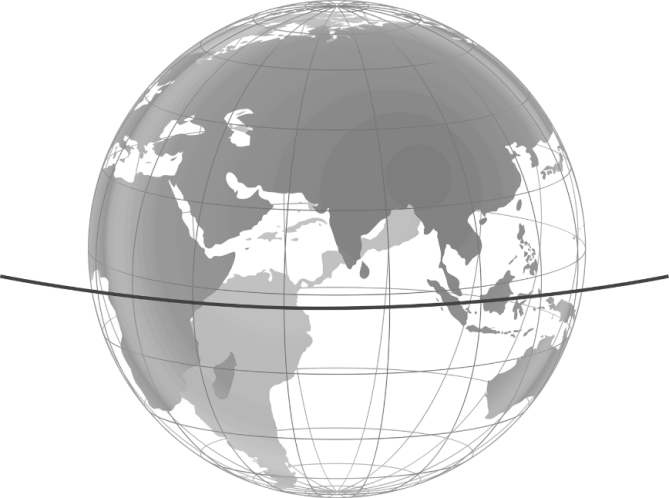 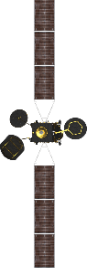 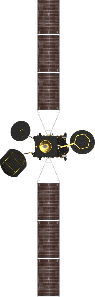 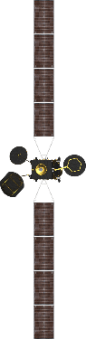 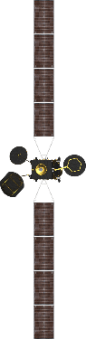 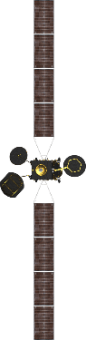 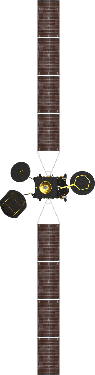 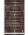 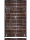 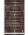 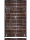 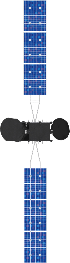 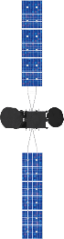 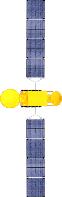 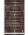 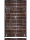 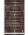 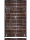 1830в.д.
490в.д.
550в.д.
900в.д.
490в.д.
550в.д.
900в.д.
1830в.д.
ЯМАЛ-300К
ЯМАЛ-202
ЯМАЛ-402
ЯМАЛ-401
ЯМАЛ-601
ЯМАЛ-402
ЯМАЛ-401ЯМАЛ-501
ЯМАЛ-300К
СПУТНИК «ЯМАЛ-601»
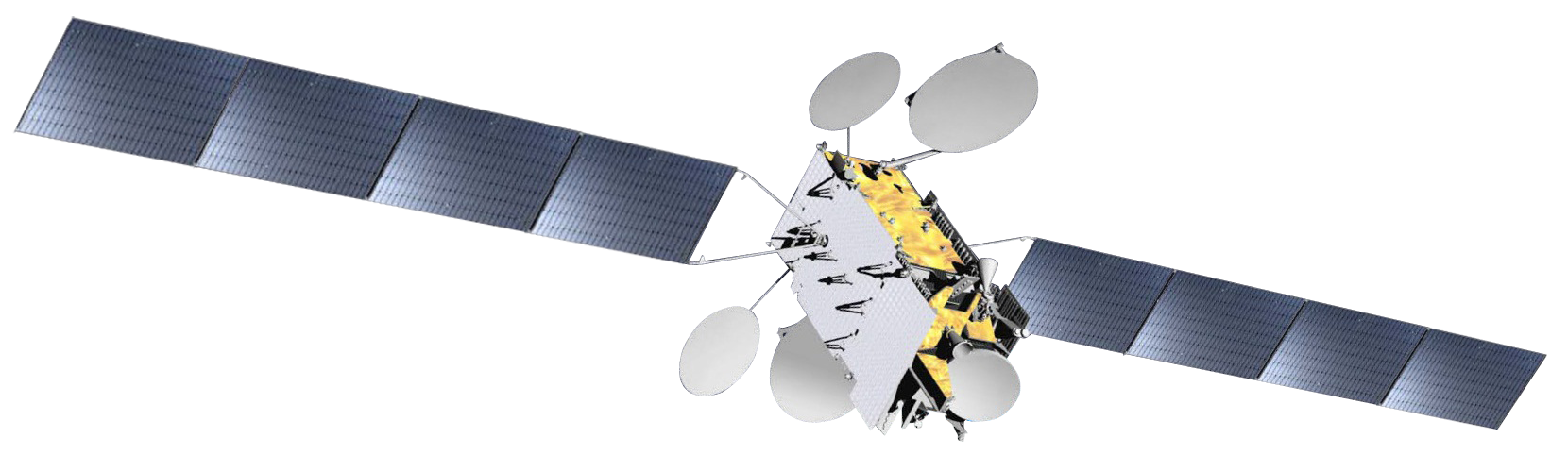 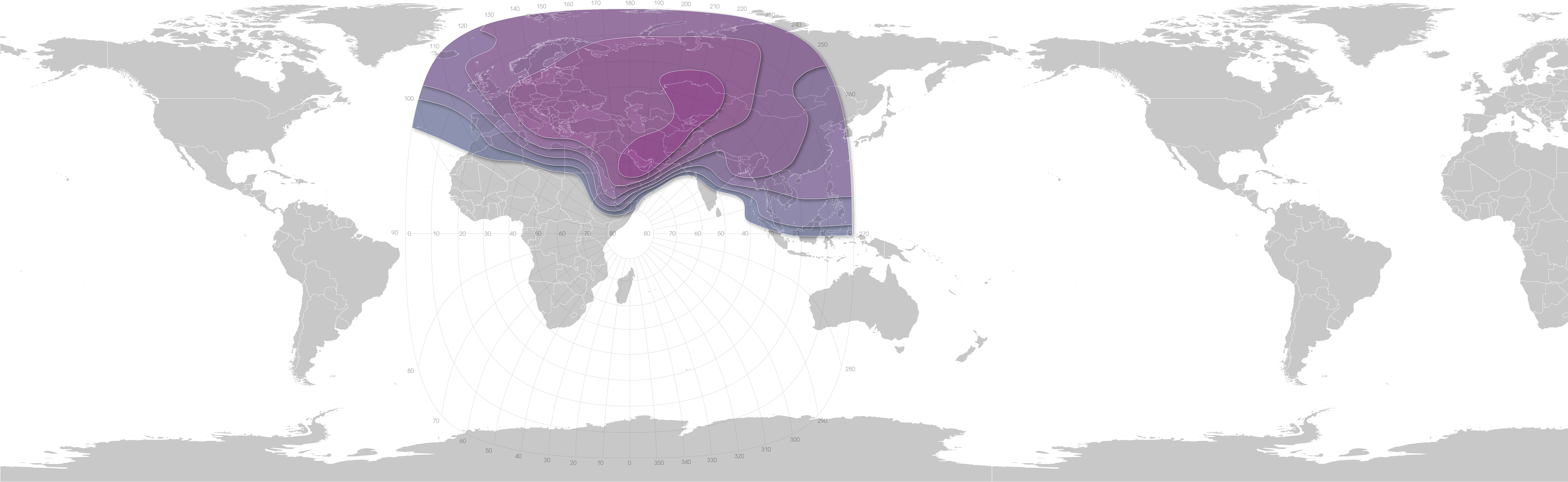 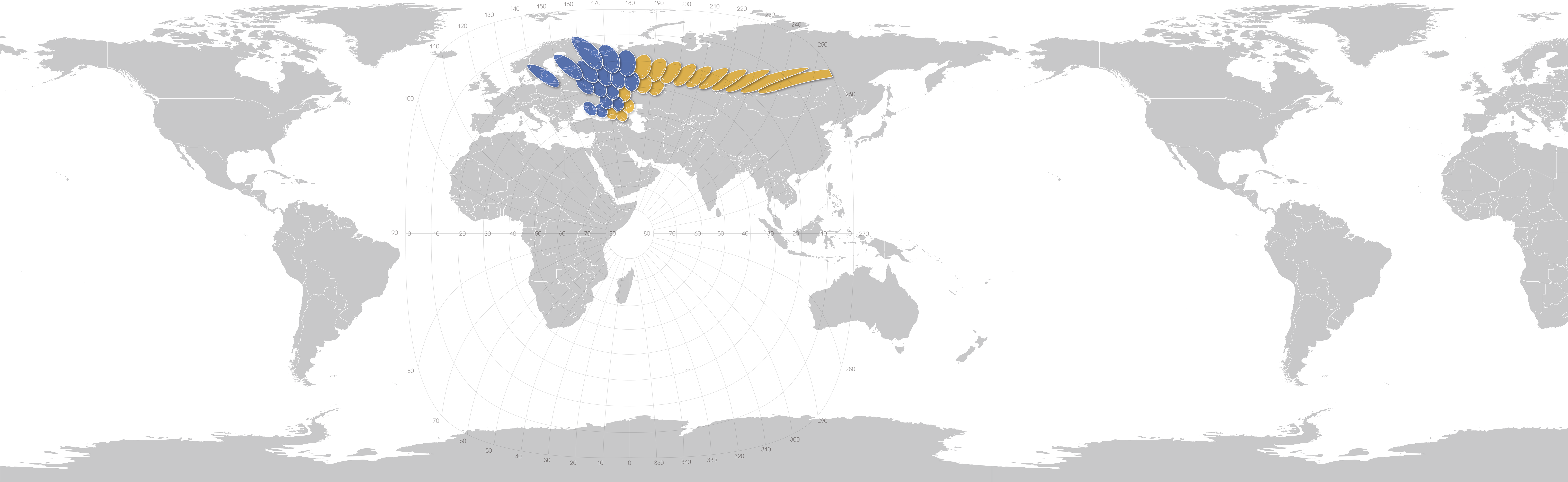 C-диапазон
38 эквивалентных транспондеров
Ka-диапазон 32 луча
Пропускная способность – до 30 Гбит/с
РЕзюме
Применение современных технологий позволяет сделать спутниковую связь доступной более широкому кругу потребителей

Спутниковый каналы связи являются оптимальными для использования:
в районах с неразвитой инфраструктурой связи
в качестве резервных каналов.

Оптимизация ресурсов и затрат достигается за счет индивидуальной проработки схемы решения для каждого клиента и гибкого управления выделяемым спутниковым ресурсом.